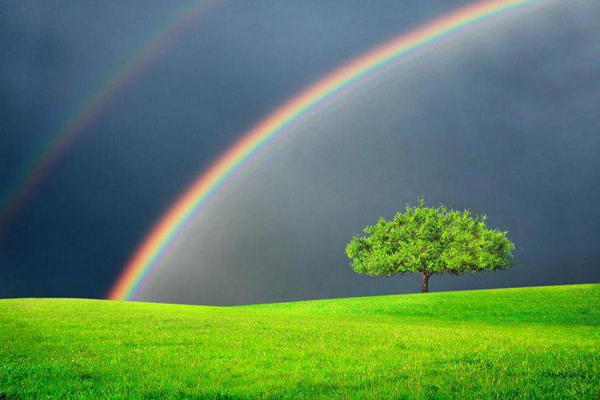 住在基督里
（31）
如何认识、体验基督的爱？
先放弃天然人对爱的理解
弗3:16求他按着他丰盛的荣耀，藉着他的灵，叫你们心里的力量刚强起来， 3:17 使基督因你们的信，住在你们心里，叫你们的爱心有根有基 (that Christ may dwell in your hearts through faith; that you, being rooted and grounded in love) ，3:18 能以和众圣徒一同明白基督的爱是何等长阔高深，3:19 并知道这爱是过于人所能测度的，便叫神一切所充满的，充满了你们。
创3:4 蛇对女人说：你们不一定死；3:5 因为　神知道，你们吃的日子眼睛就明亮了，你们便如神能知道善恶。
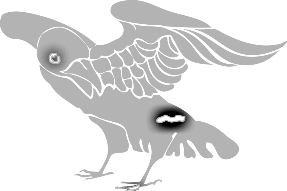 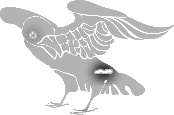 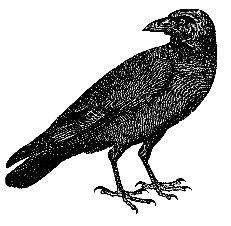 解决方法1
（学业、成就）
肉体
自我
依靠
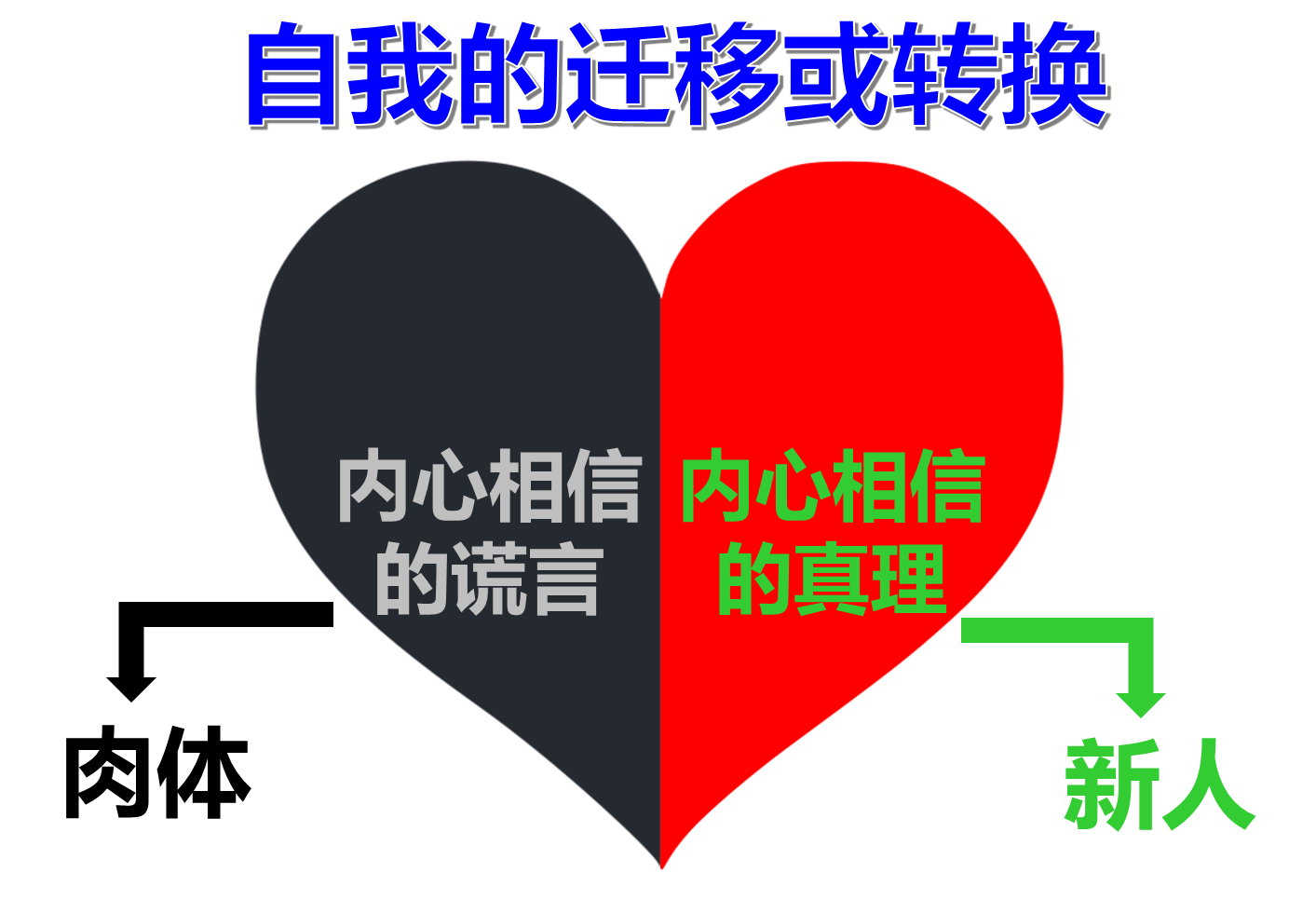 解决方法3
（男女关系）
解决方法2
（钱财）
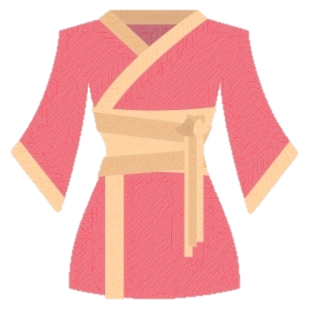 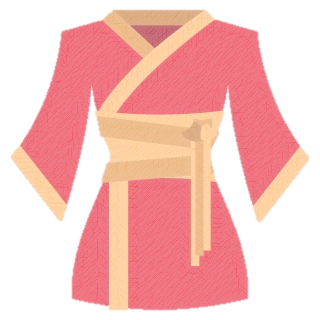 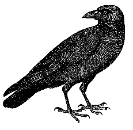 我
希望别人也不好
我
缺乏2
缺乏1
缺乏3
撒但的谎言：
你没有，你不行
纯粹
的我
外面的人
里面的人
如何认识、体验基督的爱？
先放弃天然人对爱的理解
弗3:16求他按着他丰盛的荣耀，藉着他的灵，叫你们心里的力量刚强起来， 3:17 使基督因你们的信，住在你们心里，叫你们的爱心有根有基 (that Christ may dwell in your hearts through faith; that you, being rooted and grounded in love) ，3:18 能以和众圣徒一同明白基督的爱是何等长阔高深，3:19 并知道这爱是过于人所能测度的，便叫神一切所充满的，充满了你们。
你让我对自己可以感觉良好
你让我对自己的生命有新的认识
我在你面前不需要伪装
你帮助我对负面事物可以有不同的看法
你总有时间和我谈心里话
你理解我
你选择了我
你让我觉得自己很特别
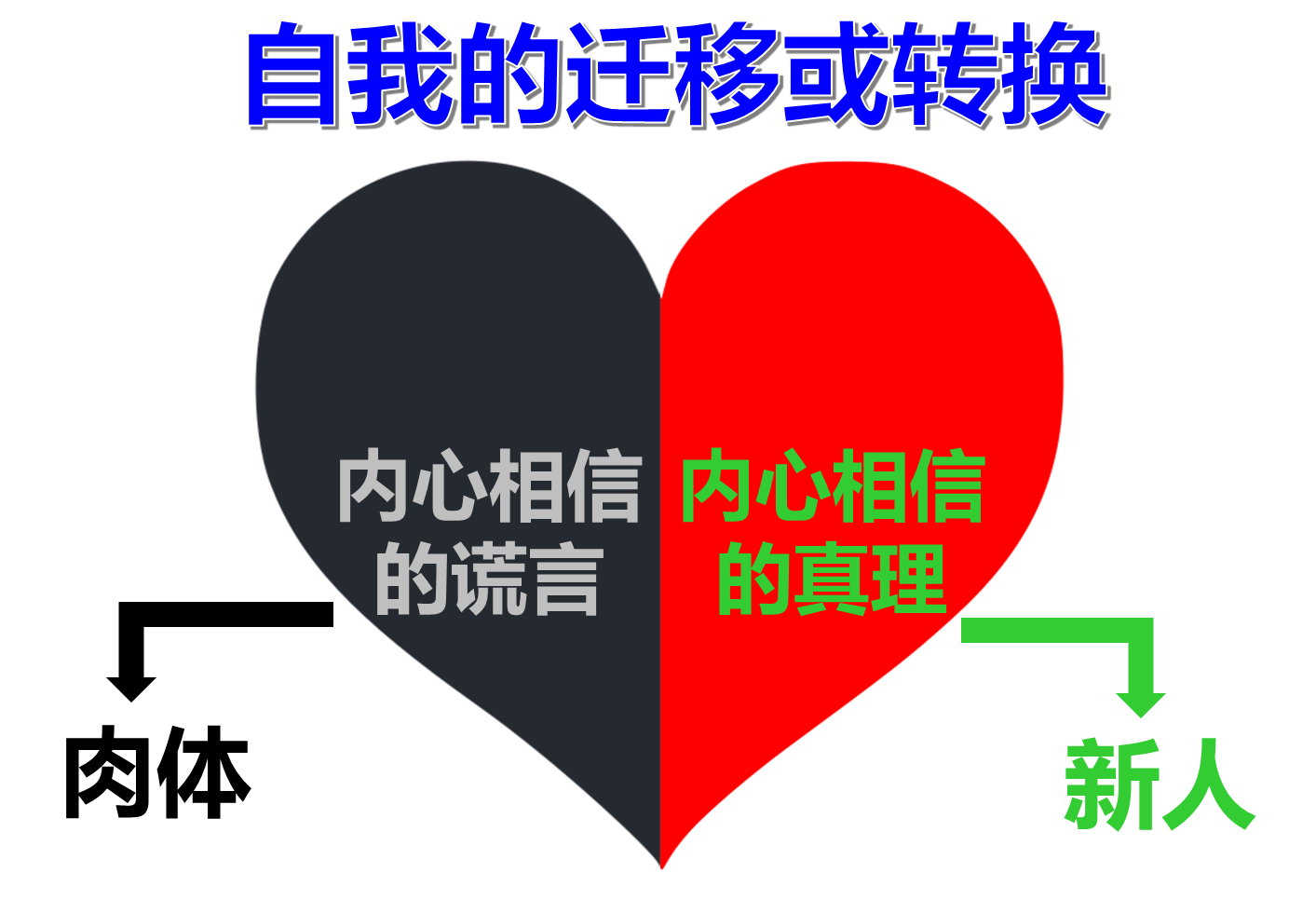 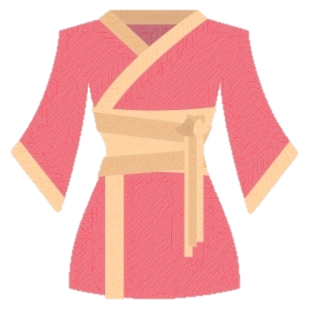 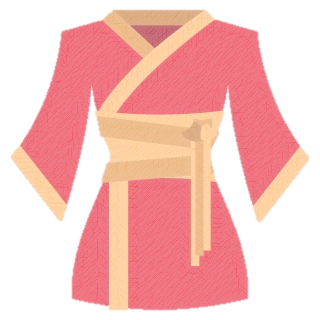 我
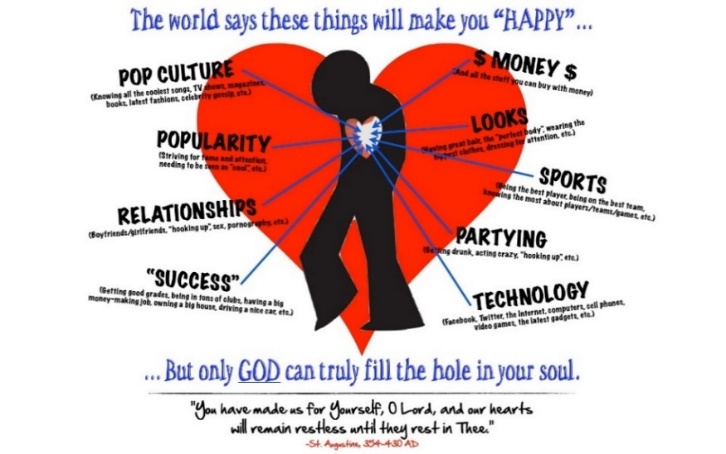 我
纯粹
的我
外面的人
里面的人
如何认识、体验基督的爱？
先放弃天然人对爱的理解
弗3:16求他按着他丰盛的荣耀，藉着他的灵，叫你们心里的力量刚强起来， 3:17 使基督因你们的信，住在你们心里，叫你们的爱心有根有基 (that Christ may dwell in your hearts through faith; that you, being rooted and grounded in love) ，3:18 能以和众圣徒一同明白基督的爱是何等长阔高深，3:19 并知道这爱是过于人所能测度的，便叫神一切所充满的，充满了你们。
你让我对自己可以感觉良好
你让我对自己的生命有新的认识
我在你面前不需要伪装
你帮助我对负面事物可以有不同的看法
你总有时间和我谈心里话
你理解我
你选择了我
你让我觉得自己很特别
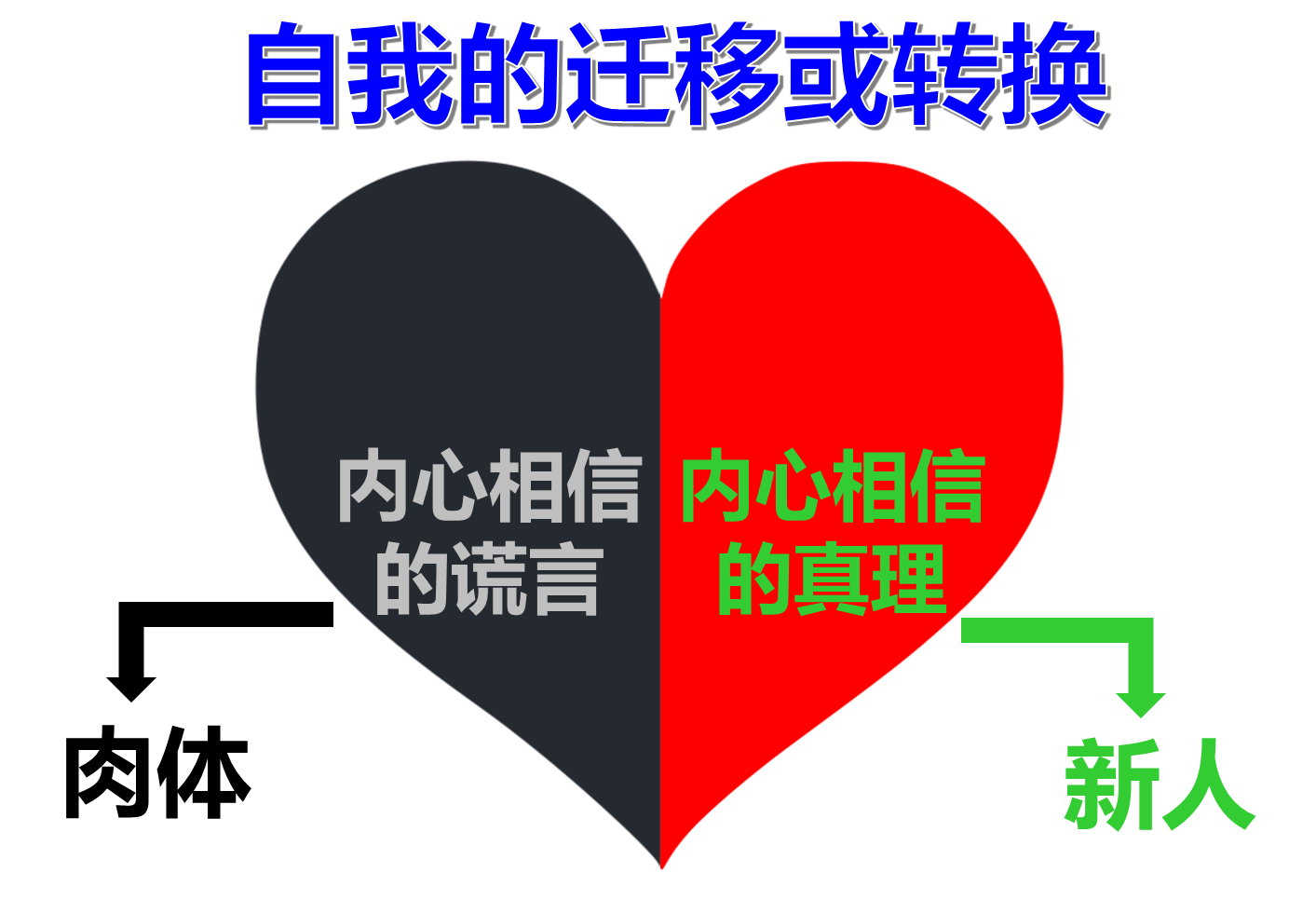 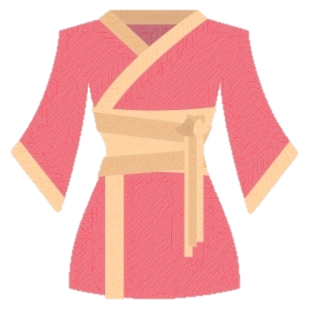 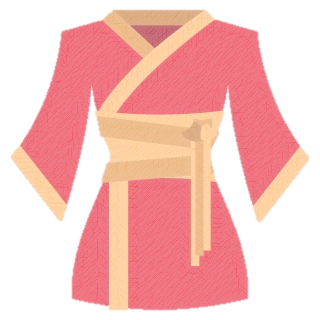 我
我
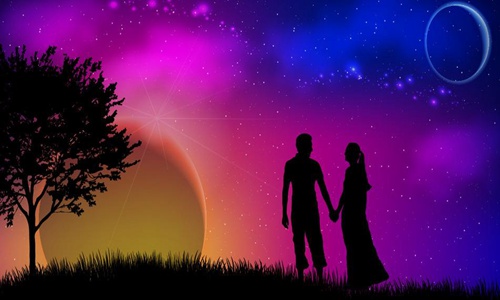 纯粹
的我
外面的人
里面的人
如何认识、体验基督的爱？
先放弃天然人对爱的理解
弗3:16求他按着他丰盛的荣耀，藉着他的灵，叫你们心里的力量刚强起来， 3:17 使基督因你们的信，住在你们心里，叫你们的爱心有根有基 (that Christ may dwell in your hearts through faith; that you, being rooted and grounded in love) ，3:18 能以和众圣徒一同明白基督的爱是何等长阔高深，3:19 并知道这爱是过于人所能测度的，便叫神一切所充满的，充满了你们。
你让我对自己可以感觉良好
你让我对自己的生命有新的认识
我在你面前不需要伪装
你帮助我对负面事物可以有不同的看法
你总有时间和我谈心里话
你理解我
你选择了我
你让我觉得自己很特别
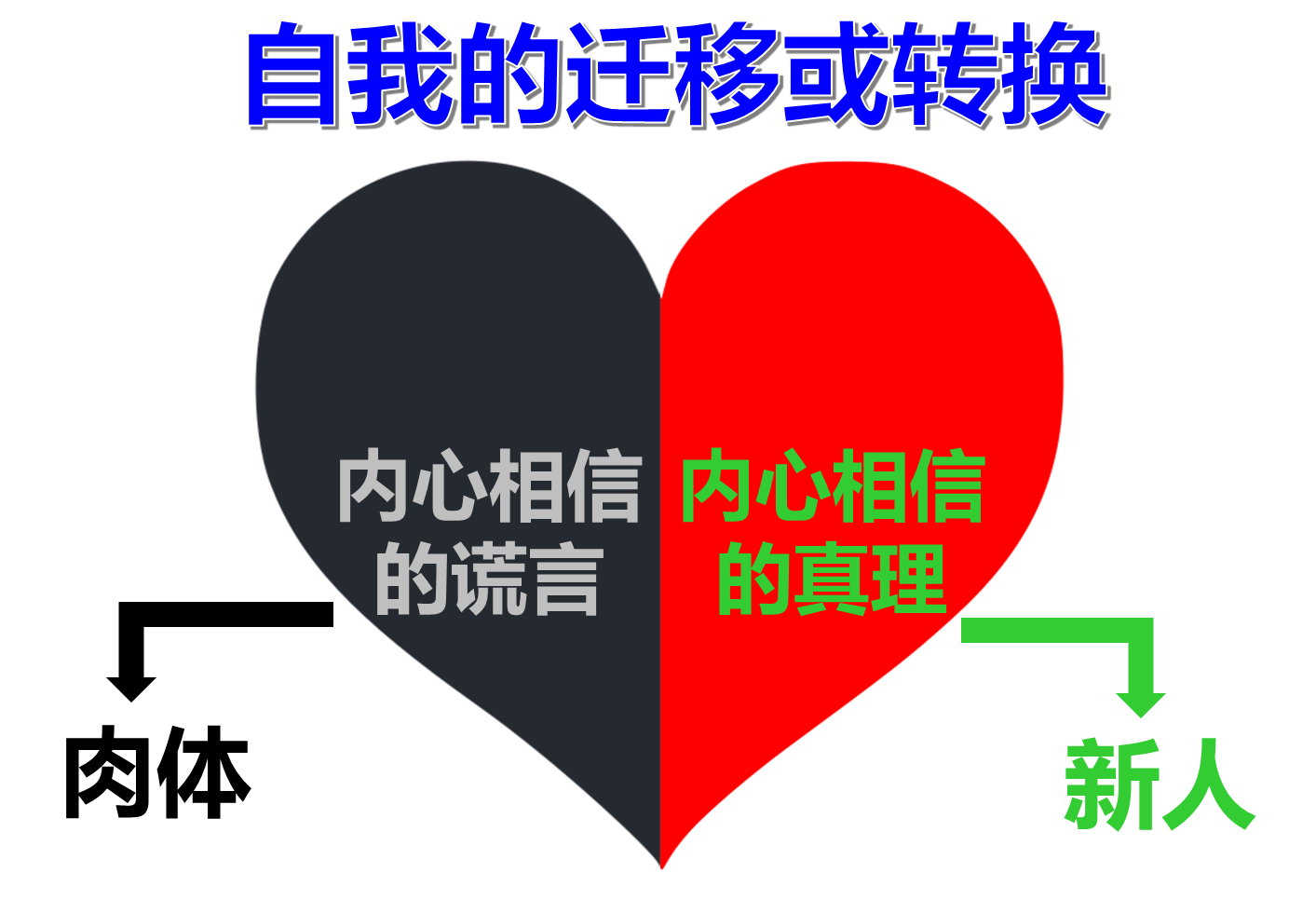 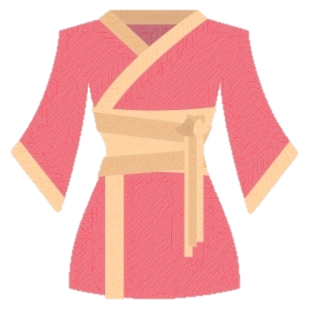 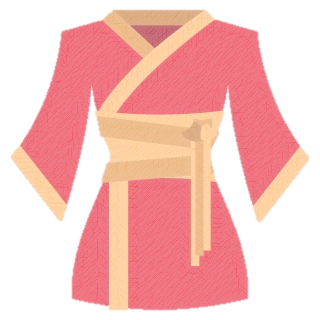 我
我
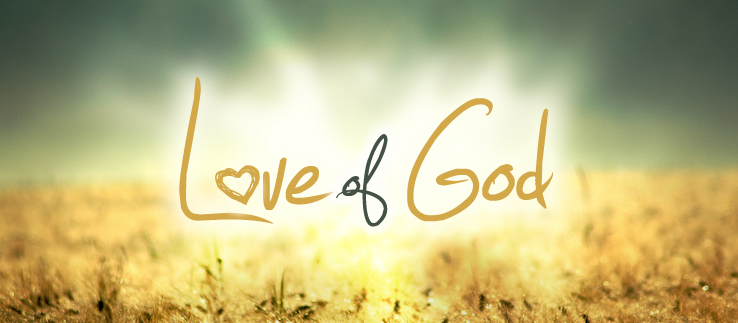 纯粹
的我
外面的人
里面的人
如何认识、体验基督的爱？
如何预备自己的心给基督？
弗3:16求他按着他丰盛的荣耀，藉着他的灵，叫你们心里的力量刚强起来， 3:17 使基督因你们的信，住在你们心里，叫你们的爱心有根有基 (that Christ may dwell in your hearts through faith; that you, being rooted and grounded in love) ，3:18 能以和众圣徒一同明白基督的爱是何等长阔高深，3:19 并知道这爱是过于人所能测度的，便叫神一切所充满的，充满了你们。
承认自己完全不懂爱，也不爱神
约21:15 他们吃完了早饭，耶稣对西门彼得说：约翰的儿子西门，你爱 (agapao) 我比这些更深么？彼得说：主阿，是的，你知道我爱 (phileo) 你。耶稣对他说：你餵养我的小羊。21:16 耶稣第二次又对他说：约翰的儿子西门，你爱 (agapao) 我么？彼得说：主阿，是的，你知道我爱 (phileo) 你。耶稣说：你牧养我的羊。21:17 第叁次对他说：约翰的儿子西门，你爱 (phileo) 我么？彼得因为耶稣第叁次对他说你爱 (phileo) 我么，就忧愁，对耶稣说：主阿，你是无所不知的；你知道我爱 (phileo) 你。耶稣说：你餵养我的羊。
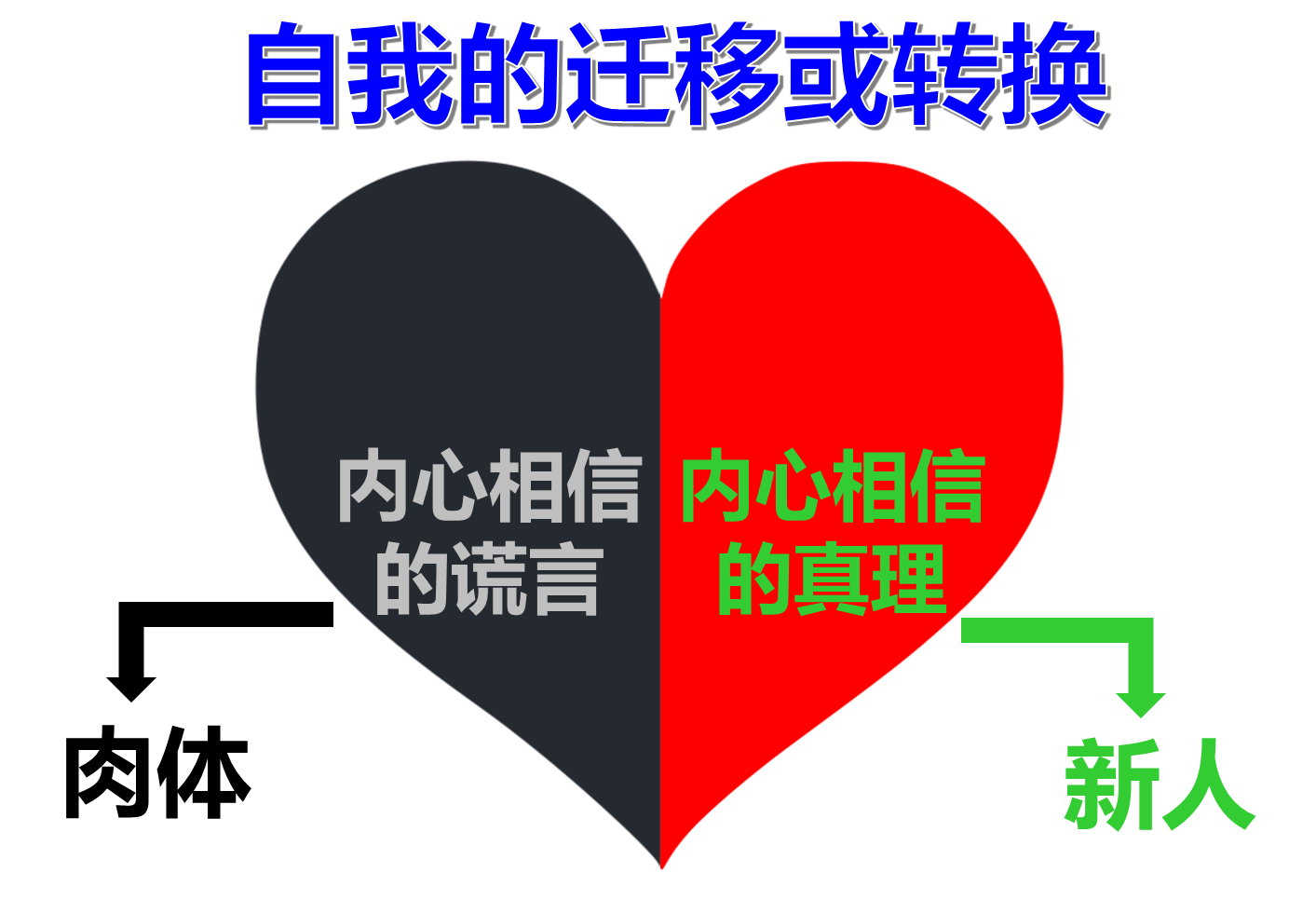 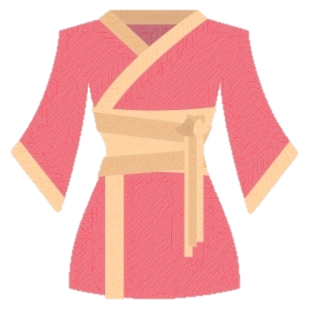 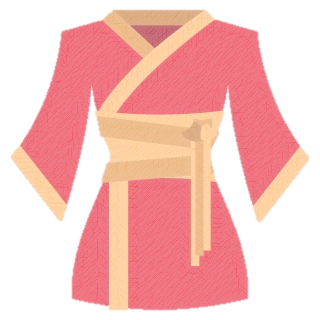 我
我
纯粹
的我
外面的人
里面的人
如何认识、体验基督的爱？
如何预备自己的心给基督？
弗3:16求他按着他丰盛的荣耀，藉着他的灵，叫你们心里的力量刚强起来， 3:17 使基督因你们的信，住在你们心里，叫你们的爱心有根有基 (that Christ may dwell in your hearts through faith; that you, being rooted and grounded in love) ，3:18 能以和众圣徒一同明白基督的爱是何等长阔高深，3:19 并知道这爱是过于人所能测度的，便叫神一切所充满的，充满了你们。
明白肉体经历难处并非神不爱我
何2:18 当那日，我必为我的民，与田野的走兽和空中的飞鸟，并地上的昆虫立约；又必在国中折断弓刀，止息争战，使他们安然躺卧。2:19 我必聘你永远归我为妻，以仁义、公平、慈爱、怜悯聘你归我；2:20 也以诚实聘你归我，你就必认识我―耶和华。2:21 耶和华说：那日我必应允，我必应允天，天必应允地；2:22 地必应允五榖、新酒，和油，这些必应允耶斯列民。〔耶斯列就是　神栽种的意思〕2:23 我必将她种在这地。素不蒙怜悯的，我必怜悯；本非我民的，我必对他说：你是我的民；他必说：你是我的　神。
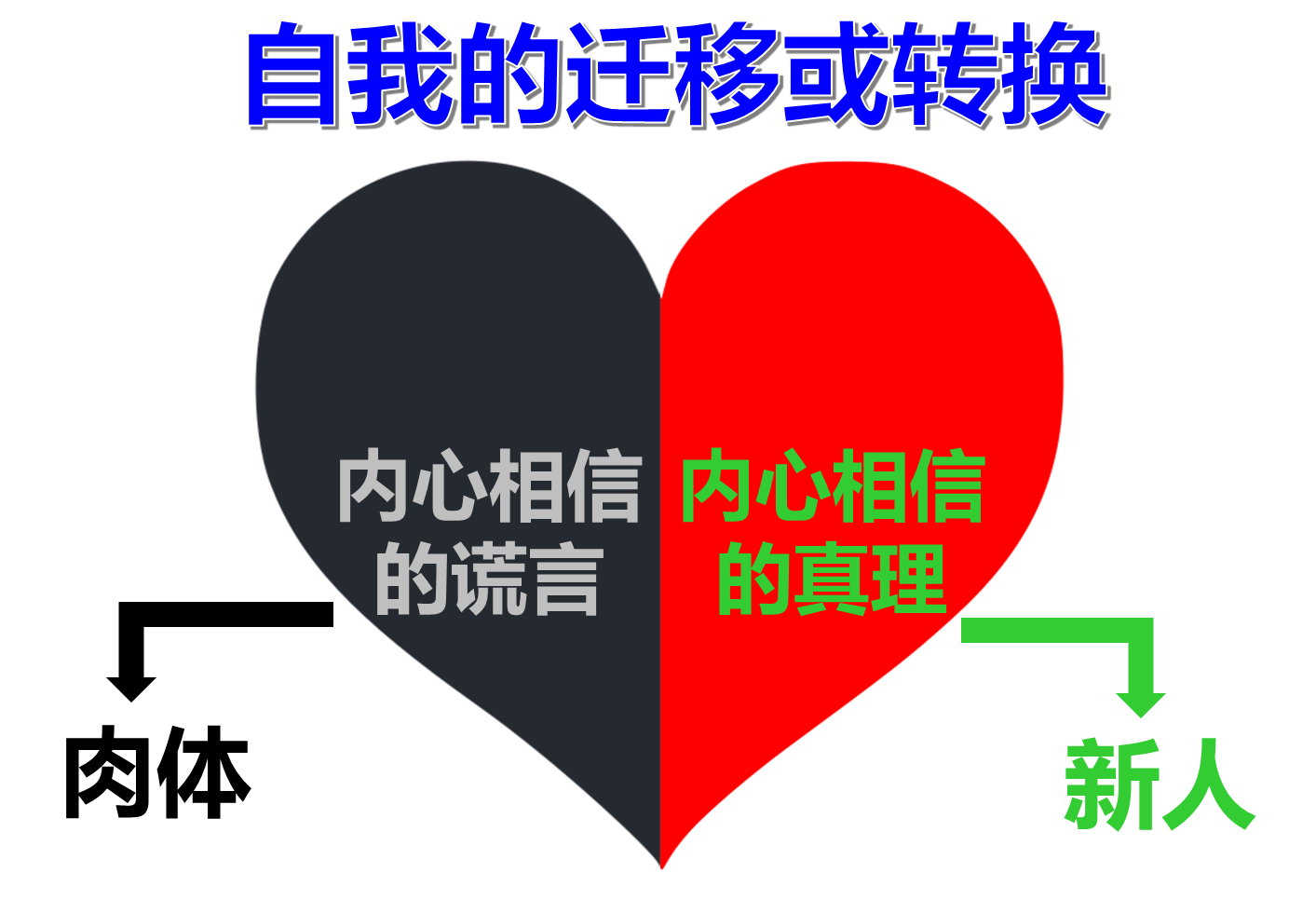 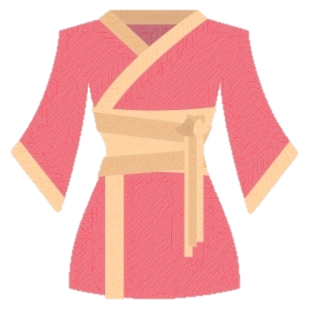 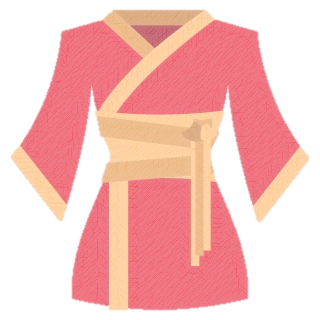 我
我
纯粹
的我
外面的人
里面的人
如何认识、体验基督的爱？
如何预备自己的心给基督？
弗3:16求他按着他丰盛的荣耀，藉着他的灵，叫你们心里的力量刚强起来， 3:17 使基督因你们的信，住在你们心里，叫你们的爱心有根有基 (that Christ may dwell in your hearts through faith; that you, being rooted and grounded in love) ，3:18 能以和众圣徒一同明白基督的爱是何等长阔高深，3:19 并知道这爱是过于人所能测度的，便叫神一切所充满的，充满了你们。
承认神爱我们的方式才是真爱
约一3:1 你看父赐给我们是何等的慈爱，使我们得称为神的儿女；我们也真是他的儿女。世人所以不认识我们，是因未曾认识他。3:2 亲爱的弟兄阿，我们现在是神的儿女，将来如何，还未显明；但我们知道，主若显现，我们必要象他、因为必得见他的真体。3:3 凡向他有这指望的，就洁净自己，象他洁净一样。
 约一4:9 神差他独生子到世间来，使我们藉着他得生，神爱我们的心在此就显明了。4:10 不是我们爱神，乃是神爱我们，差他的儿子为我们的罪作了挽回祭，这就是爱了。4:11 亲爱的弟兄阿，神既是这样爱我们，我们也当彼此相爱。
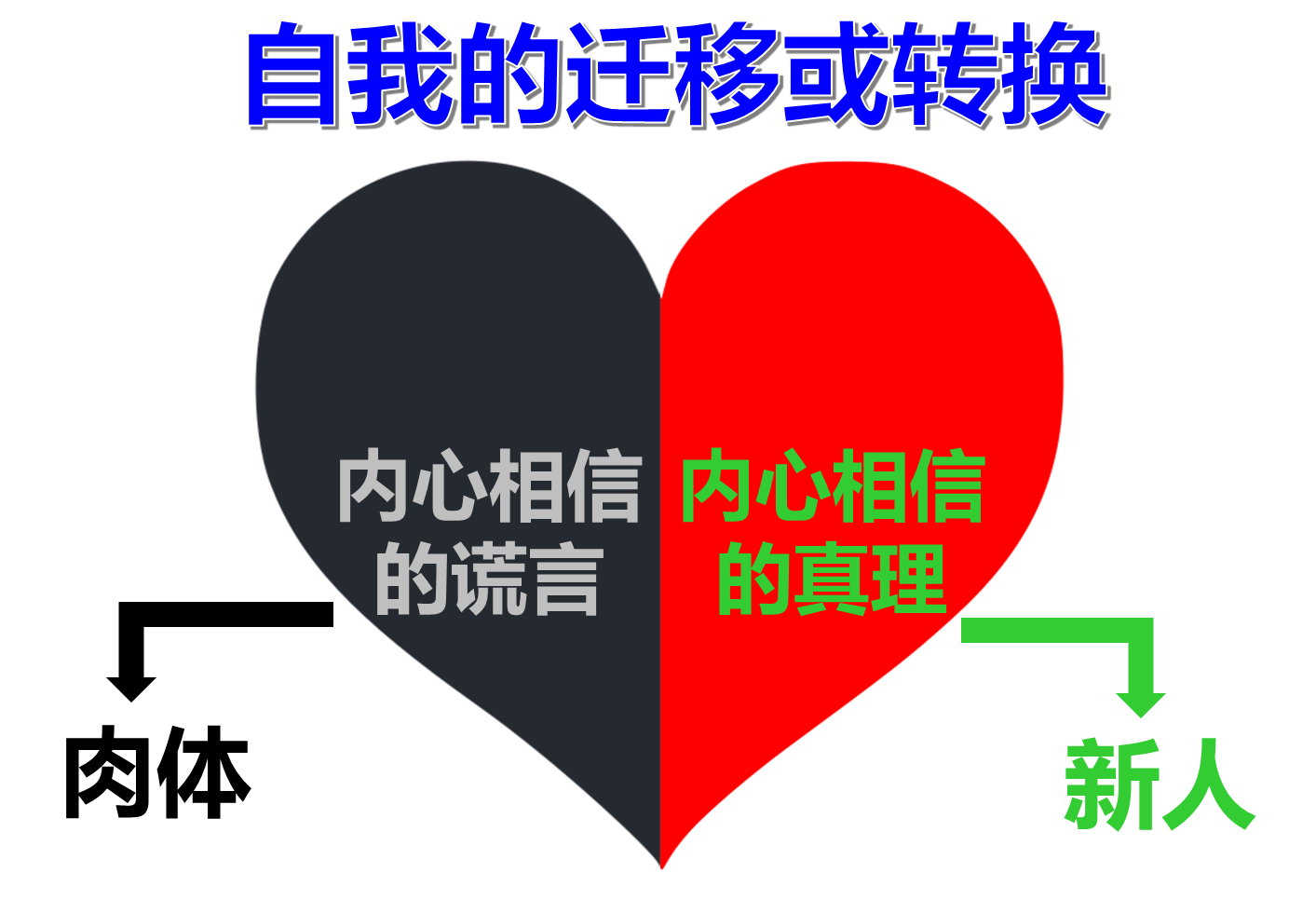 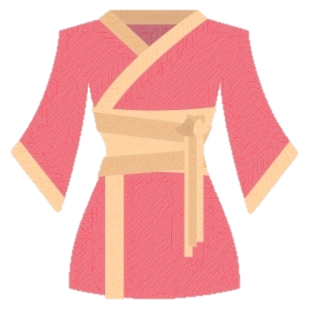 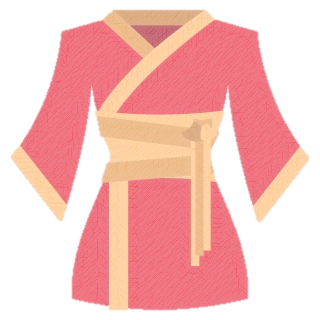 我
我
纯粹
的我
外面的人
里面的人
如何认识、体验基督的爱？
认识神无条件的爱
弗3:16求他按着他丰盛的荣耀，藉着他的灵，叫你们心里的力量刚强起来， 3:17 使基督因你们的信，住在你们心里，叫你们的爱心有根有基 (that Christ may dwell in your hearts through faith; that you, being rooted and grounded in love) ，3:18 能以和众圣徒一同明白基督的爱是何等长阔高深，3:19 并知道这爱是过于人所能测度的，便叫神一切所充满的，充满了你们。
错误的教育方式（每日头条）
家长过分溺爱——“自私”
缺少家长陪伴——“离家”
家长盲目攀比——“嫉妒”
家长过于强势——“怯懦”
家长言论不当——“自卑”
家长过分压制——“叛逆”
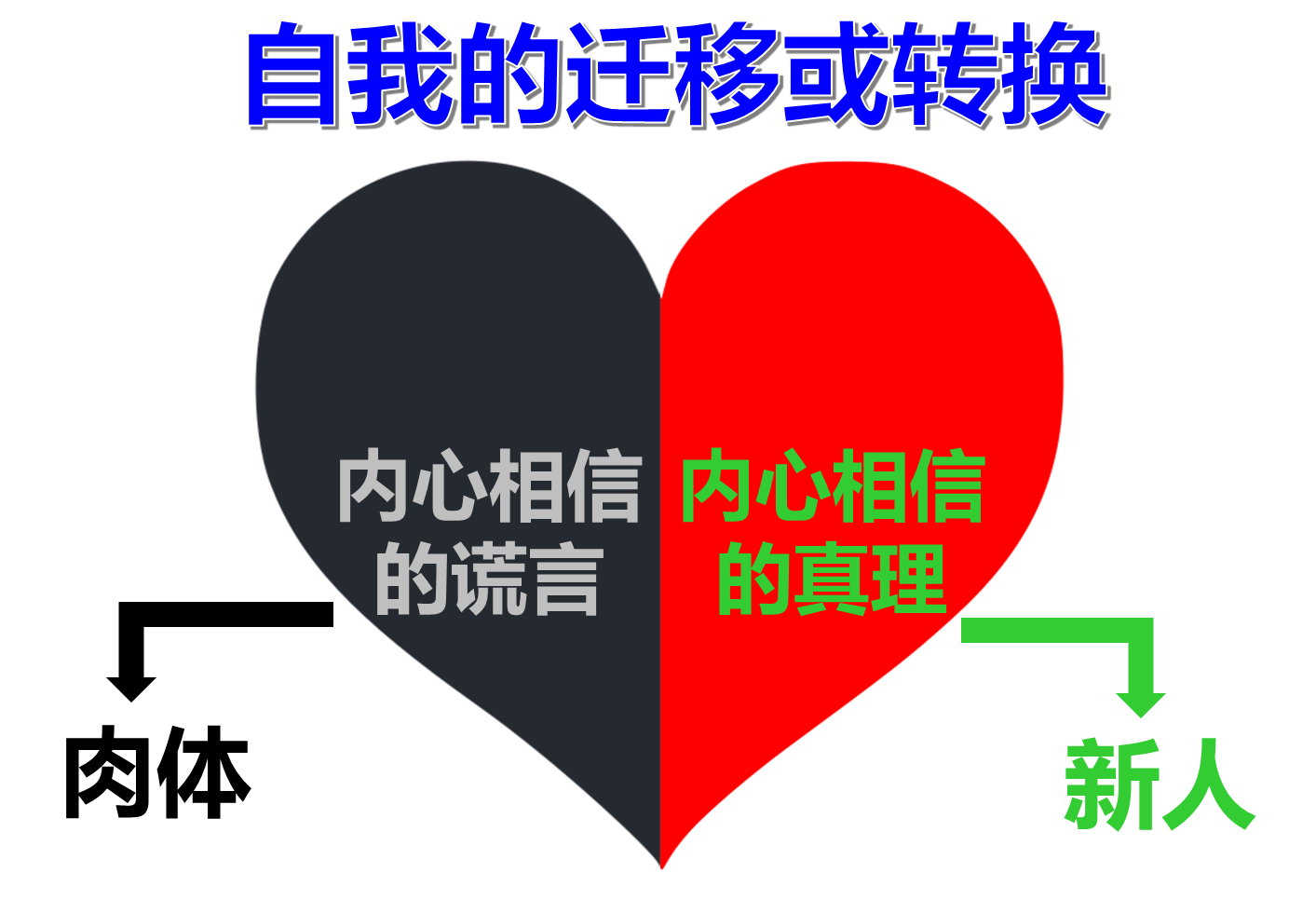 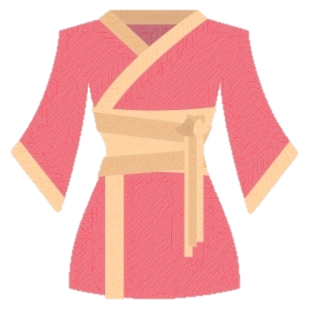 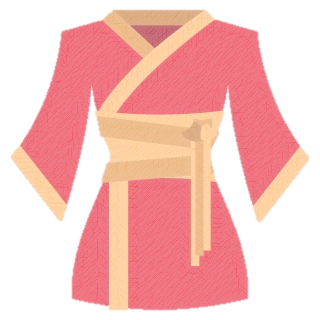 https://kknews.cc/baby/3nbb9ey.html
我
我
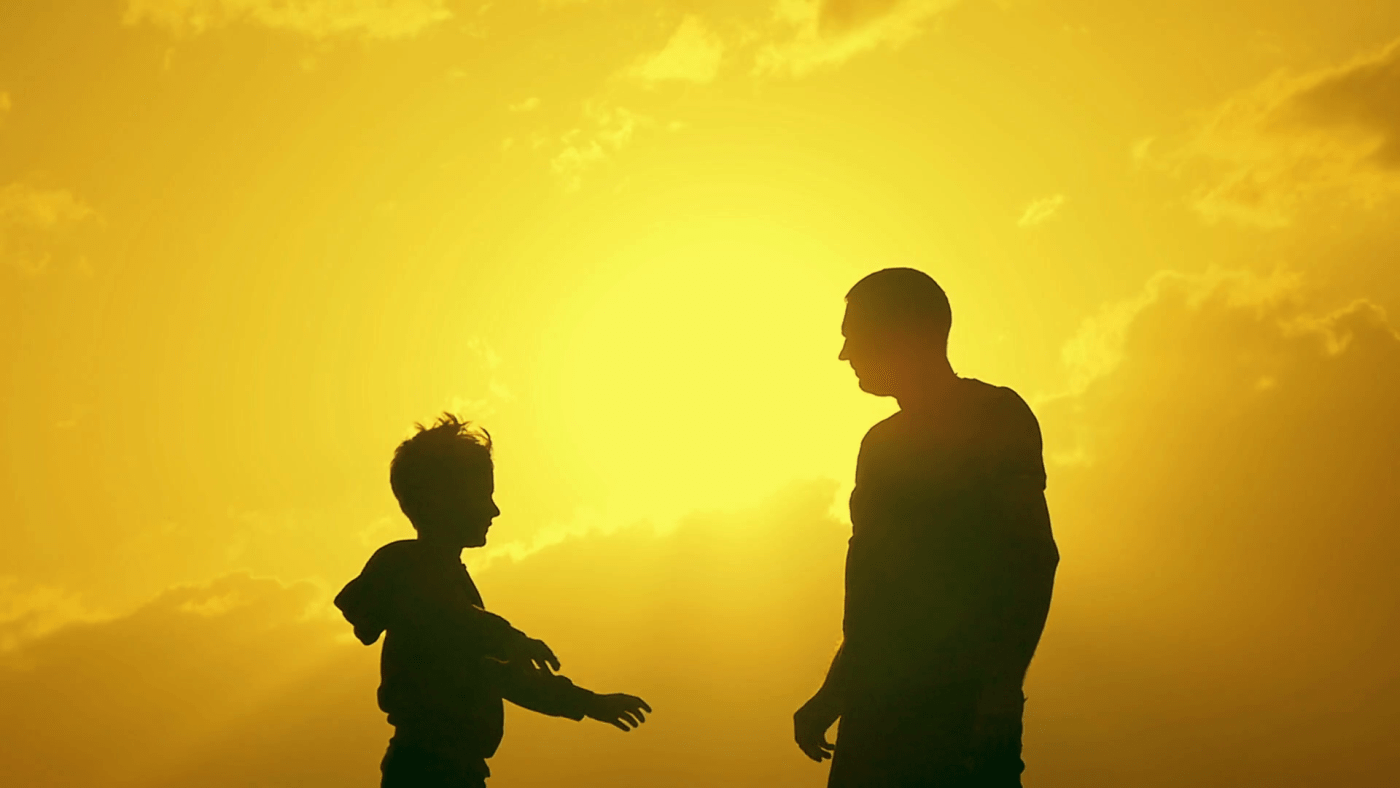 纯粹
的我
外面的人
里面的人
如何认识、体验基督的爱？
认识神无条件的爱
弗3:16求他按着他丰盛的荣耀，藉着他的灵，叫你们心里的力量刚强起来， 3:17 使基督因你们的信，住在你们心里，叫你们的爱心有根有基 (that Christ may dwell in your hearts through faith; that you, being rooted and grounded in love) ，3:18 能以和众圣徒一同明白基督的爱是何等长阔高深，3:19 并知道这爱是过于人所能测度的，便叫神一切所充满的，充满了你们。
改变错误的教育方式
改变溺爱，不给特殊待遇
改变疏远，关注孩子心理
改变攀比，树立合理目标
改变强势，鼓励孩子表达
改变言论不当，批评讲究艺术
改变压制，学会正确疏导
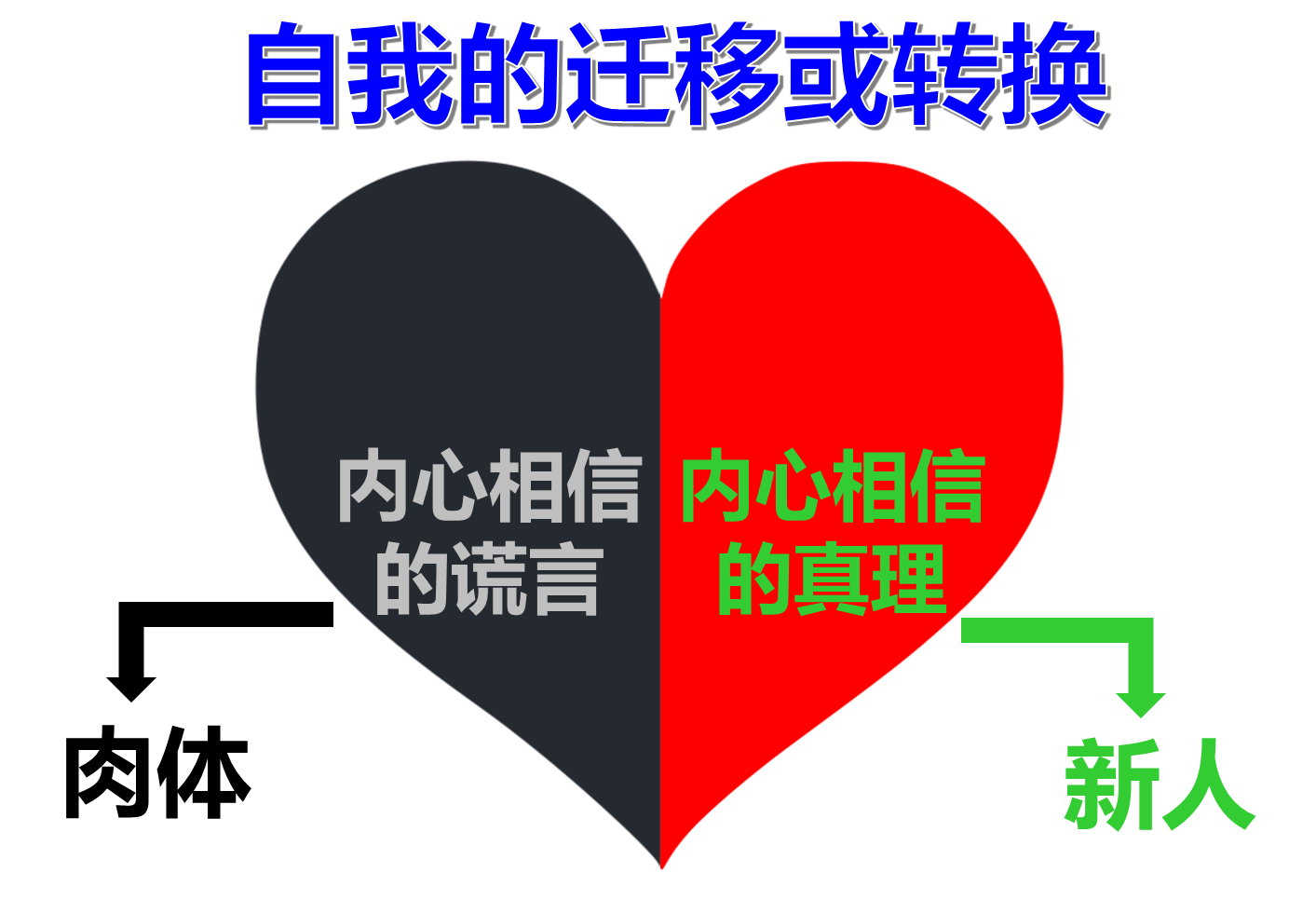 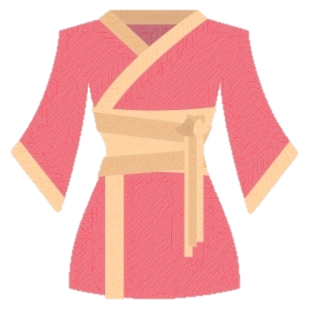 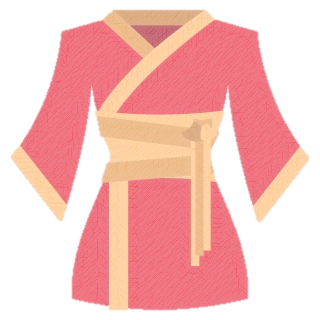 https://kknews.cc/baby/3nbb9ey.html
我
我
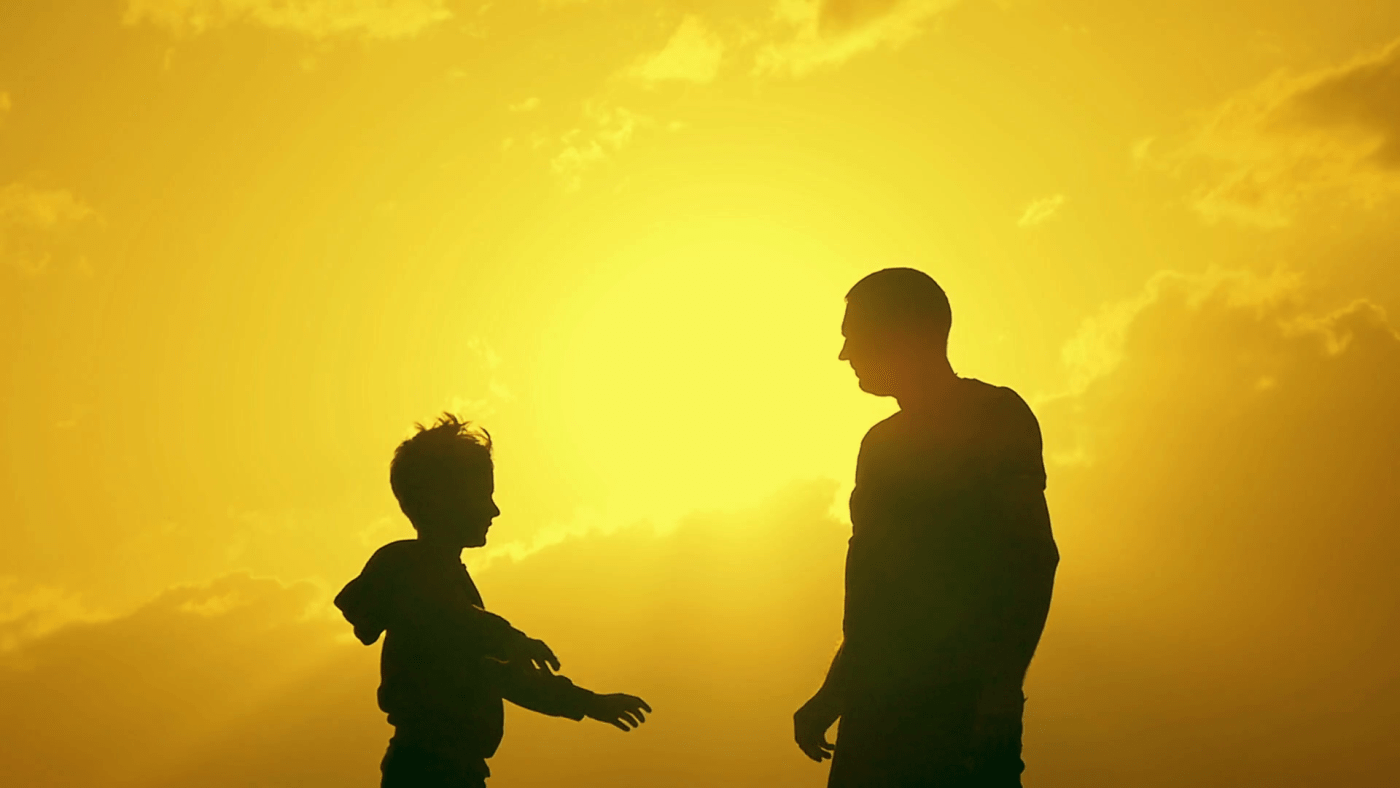 纯粹
的我
外面的人
里面的人
如何认识、体验基督的爱？
认识神无条件的爱
弗3:16求他按着他丰盛的荣耀，藉着他的灵，叫你们心里的力量刚强起来， 3:17 使基督因你们的信，住在你们心里，叫你们的爱心有根有基 (that Christ may dwell in your hearts through faith; that you, being rooted and grounded in love) ，3:18 能以和众圣徒一同明白基督的爱是何等长阔高深，3:19 并知道这爱是过于人所能测度的，便叫神一切所充满的，充满了你们。
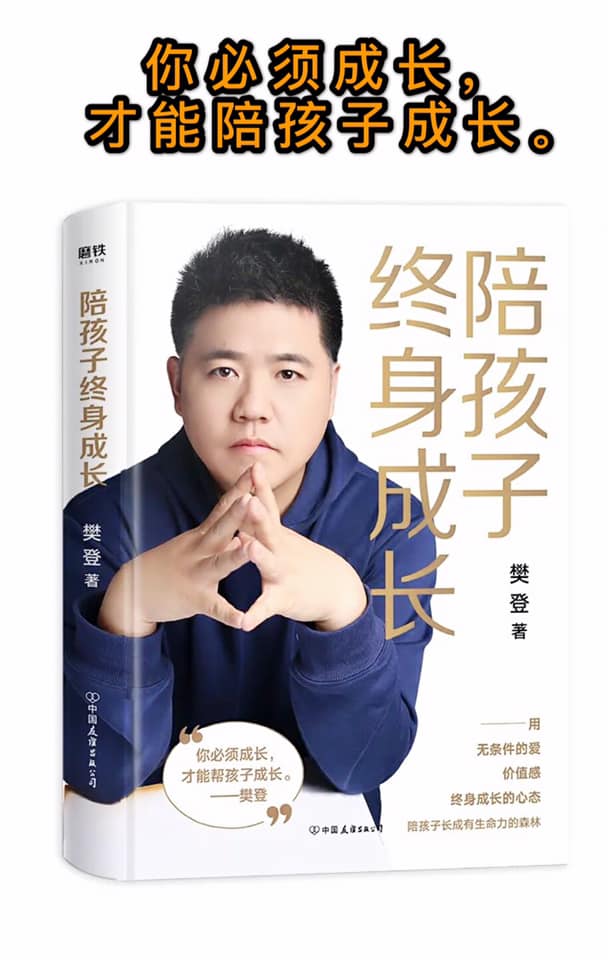 樊登，男，1976年生，中央电视台节目主持人，中国内地书评人，樊登读书会发起人。他毕业于西安交通大学材料系，在大学期间获得过全国名校辩论邀请赛冠军 ，全国大专辩论会冠军等荣誉称号，又获得北京师范大学电影学博士学位 。
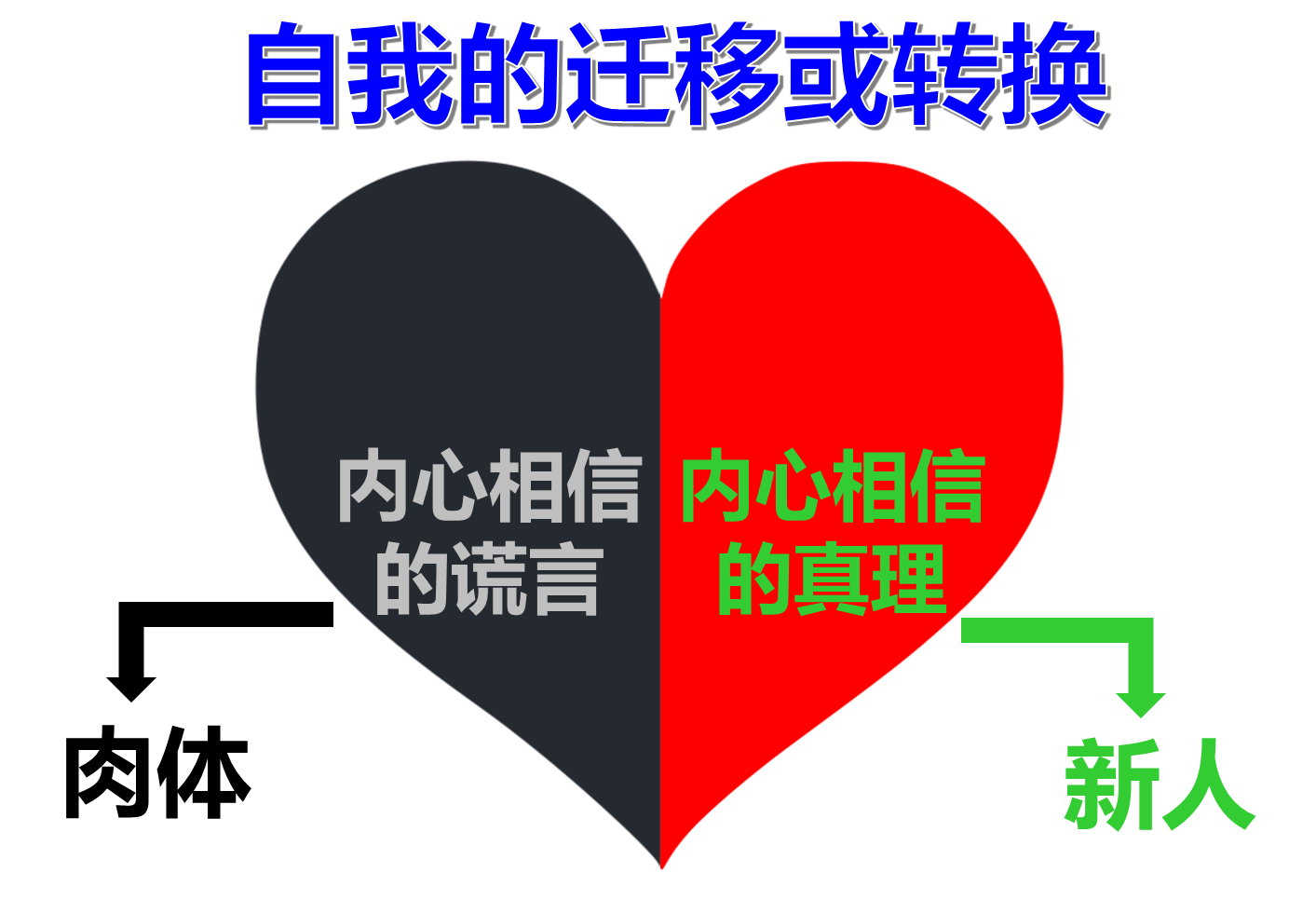 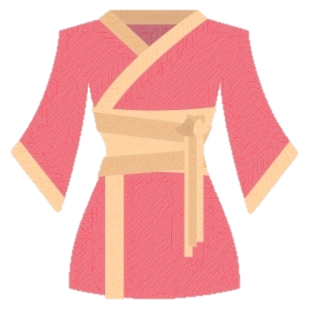 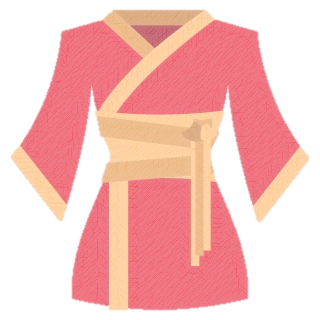 我
我
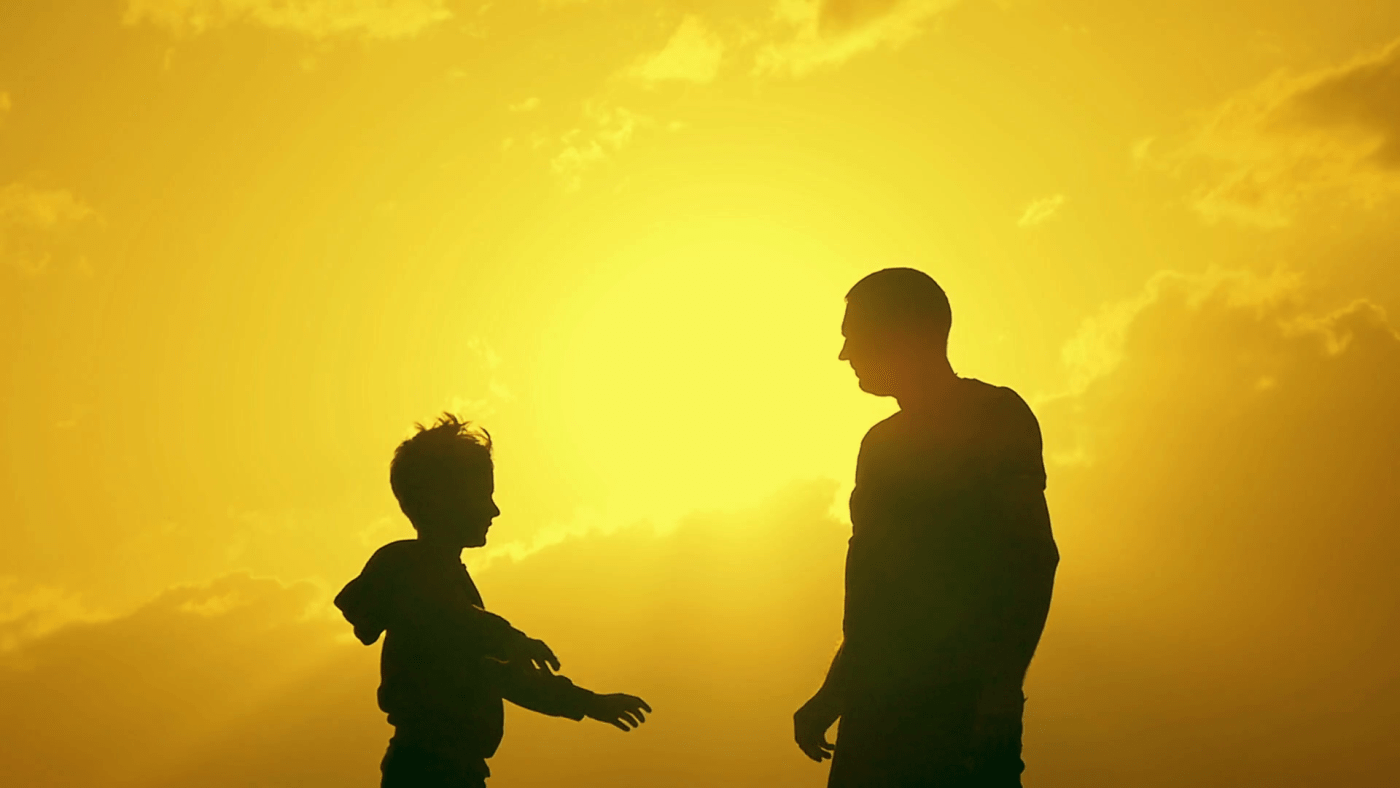 纯粹
的我
外面的人
里面的人
如何认识、体验基督的爱？
认识神无条件的爱
弗3:16求他按着他丰盛的荣耀，藉着他的灵，叫你们心里的力量刚强起来， 3:17 使基督因你们的信，住在你们心里，叫你们的爱心有根有基 (that Christ may dwell in your hearts through faith; that you, being rooted and grounded in love) ，3:18 能以和众圣徒一同明白基督的爱是何等长阔高深，3:19 并知道这爱是过于人所能测度的，便叫神一切所充满的，充满了你们。
无条件的爱：带来信任、尊重和安全感
会管孩子的最高境界是温柔但有边界
价值感：决定孩子飞多高
终身成长的心态：推动孩子不断进步
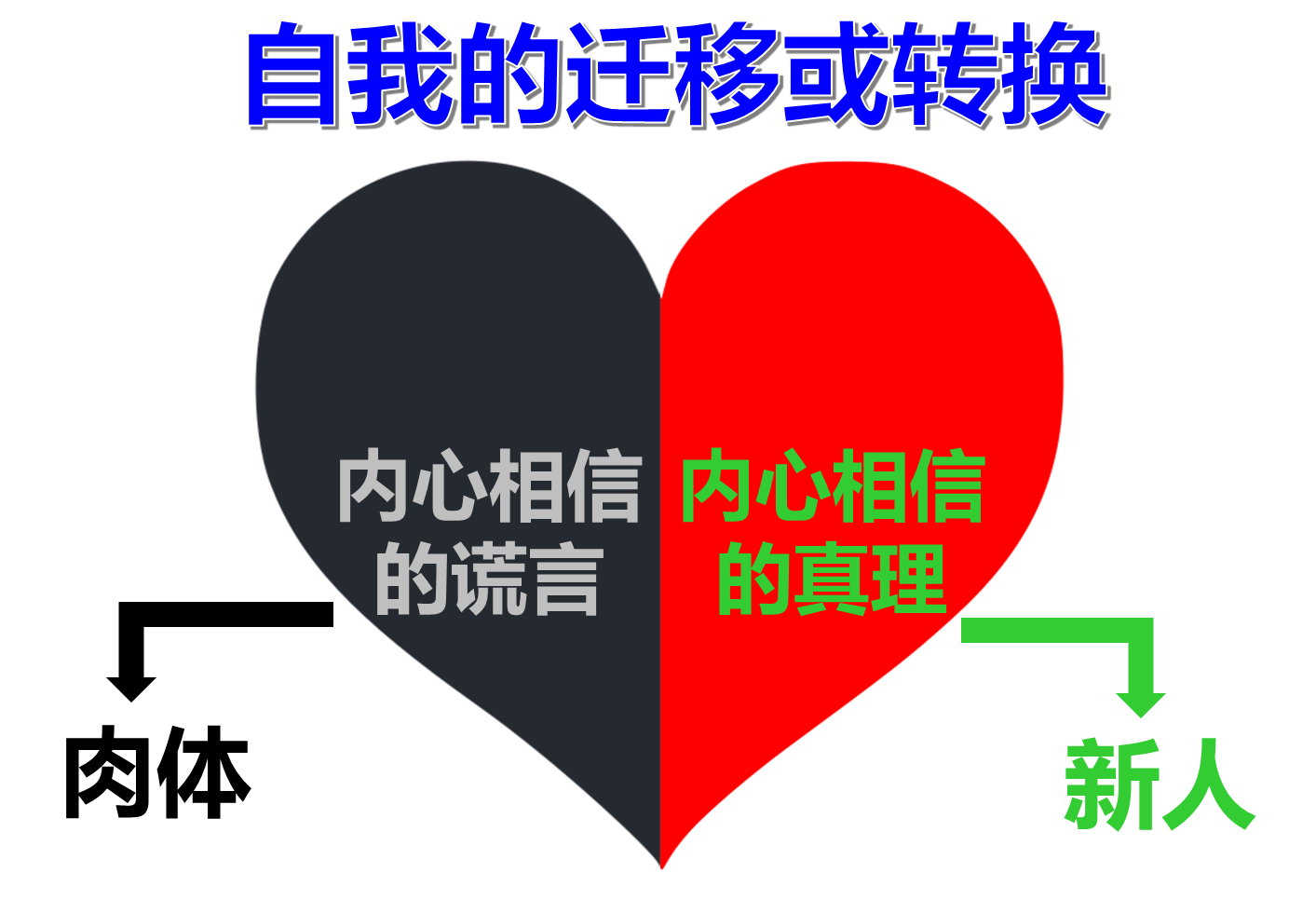 https://medium.com/@renee.chen.cpa/%E8%87%AA%E6%88%91%E7%96%97%E6%84%88%E4%B9%8B-%E4%BA%B2%E5%AD%90%E5%85%B3%E7%B3%BB-29a92ce4152c
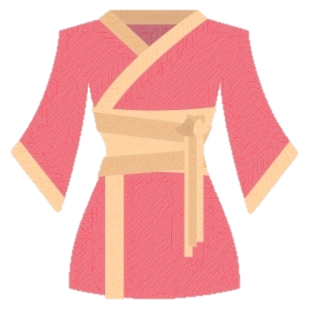 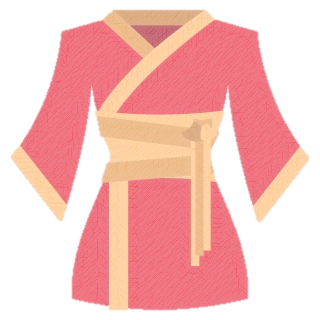 我
我
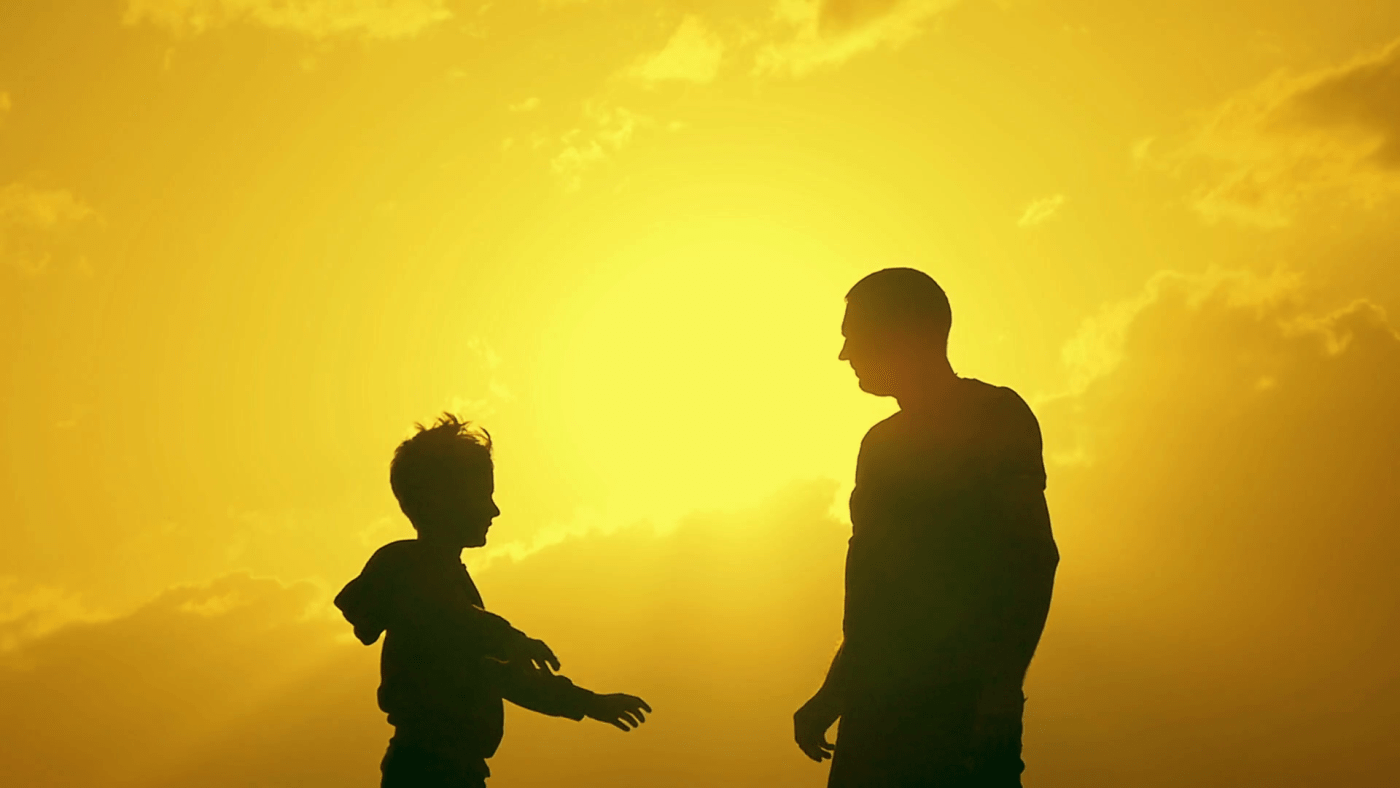 纯粹
的我
外面的人
里面的人
如何认识、体验基督的爱？
认识神无条件的爱
弗3:16求他按着他丰盛的荣耀，藉着他的灵，叫你们心里的力量刚强起来， 3:17 使基督因你们的信，住在你们心里，叫你们的爱心有根有基 (that Christ may dwell in your hearts through faith; that you, being rooted and grounded in love) ，3:18 能以和众圣徒一同明白基督的爱是何等长阔高深，3:19 并知道这爱是过于人所能测度的，便叫神一切所充满的，充满了你们。
路11:9 我又告诉你们，你们祈求，就给你们；寻找，就寻见；叩门，就给你们开门。11:10 因为，凡祈求的，就得着；寻找的，就寻见；叩门的，就给他开门。11:11 你们中间作父亲的，谁有儿子求饼，反给他石头呢？求鱼，反拿蛇当鱼给他呢？11:12 求鸡蛋，反给他蝎子呢？11:13 你们虽然不好，尚且知道拿好东西给儿女；何况天父，岂不更将圣灵给求他的人么？
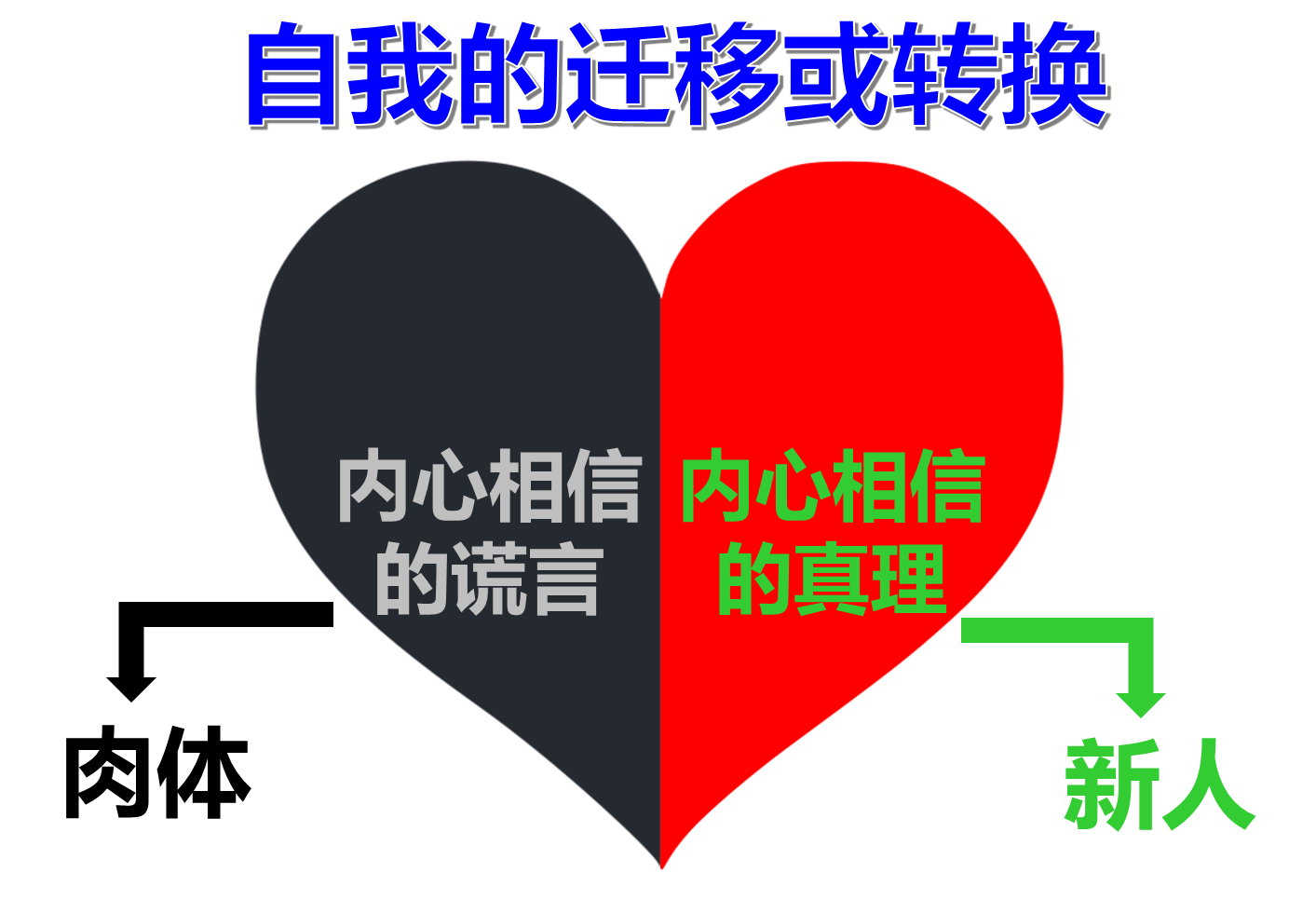 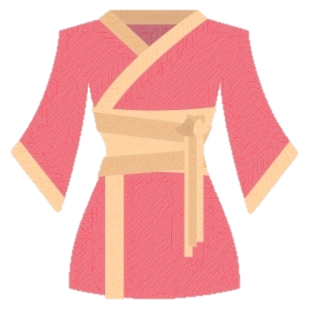 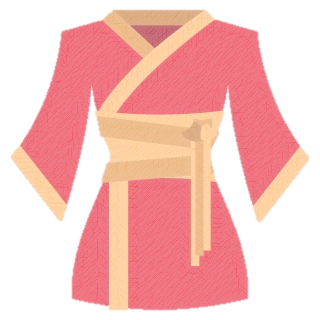 我
我
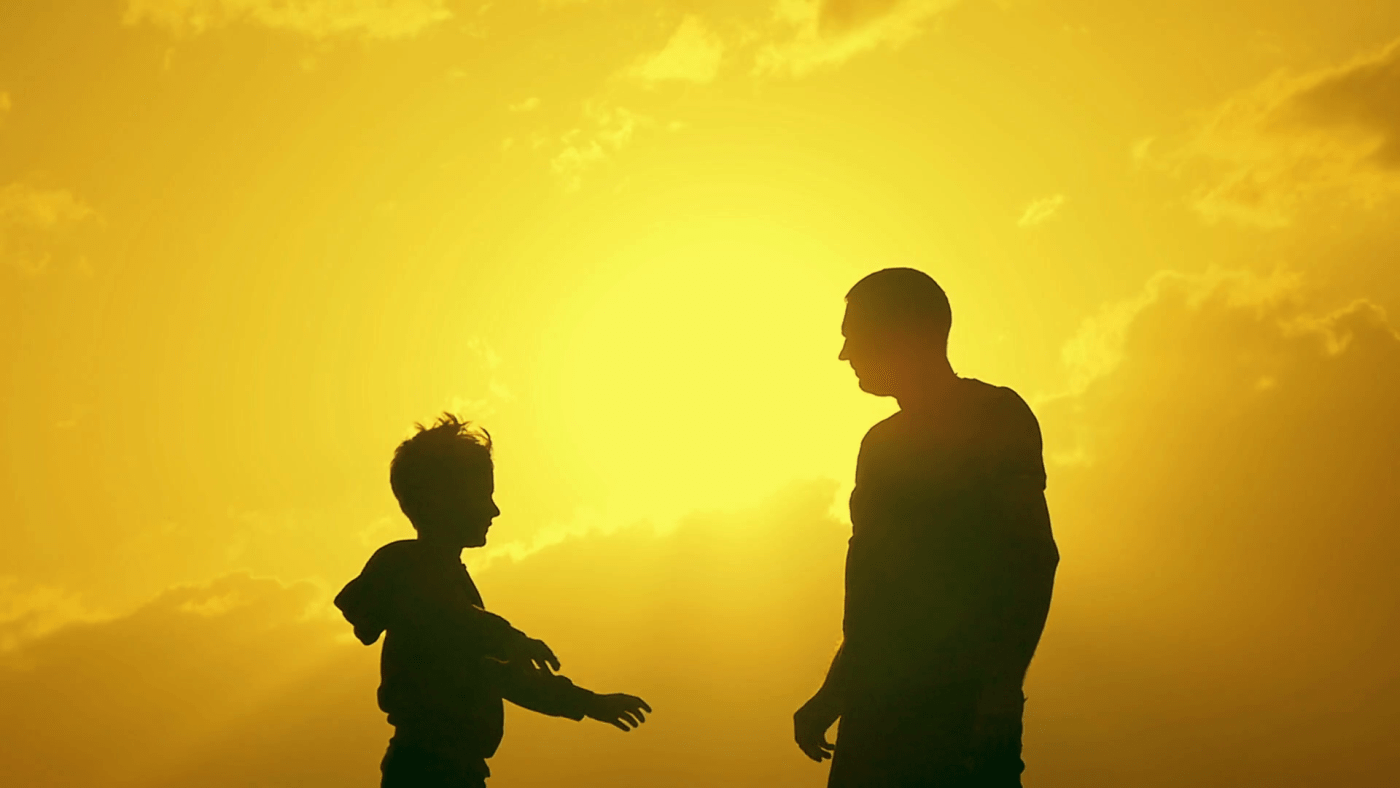 纯粹
的我
外面的人
里面的人
如何认识、体验基督的爱？
认识神无条件的爱
弗3:16求他按着他丰盛的荣耀，藉着他的灵，叫你们心里的力量刚强起来， 3:17 使基督因你们的信，住在你们心里，叫你们的爱心有根有基 (that Christ may dwell in your hearts through faith; that you, being rooted and grounded in love) ，3:18 能以和众圣徒一同明白基督的爱是何等长阔高深，3:19 并知道这爱是过于人所能测度的，便叫神一切所充满的，充满了你们。
路11:9 我又告诉你们，你们祈求，就给你们；寻找，就寻见；叩门，就给你们开门。11:10 因为，凡祈求的，就得着；寻找的，就寻见；叩门的，就给他开门。11:11 你们中间作父亲的，谁有儿子求饼，反给他石头呢？求鱼，反拿蛇当鱼给他呢？11:12 求鸡蛋，反给他蝎子呢？11:13 你们虽然不好，尚且知道拿好东西给儿女；何况天父，岂不更将圣灵给求他的人么？
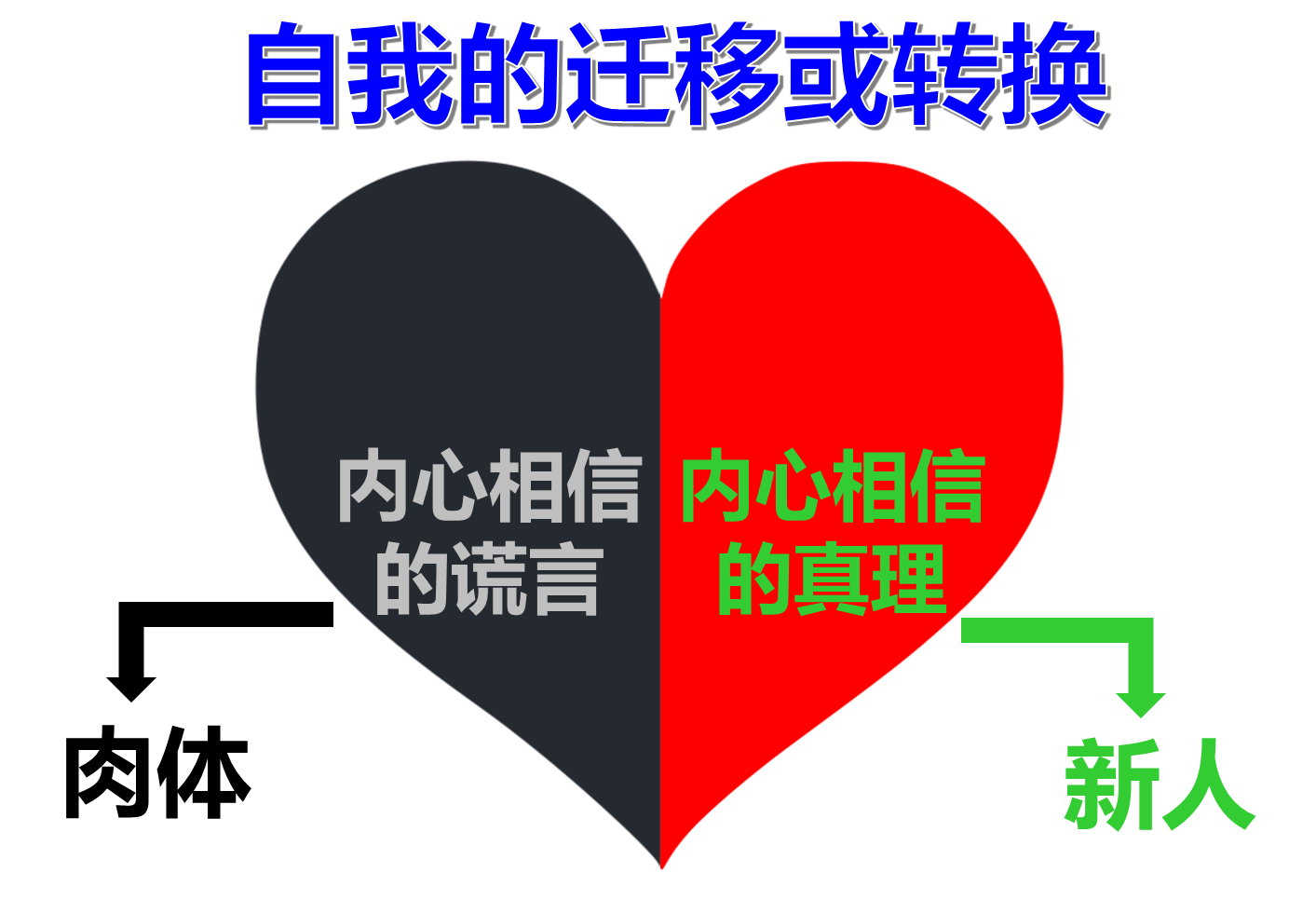 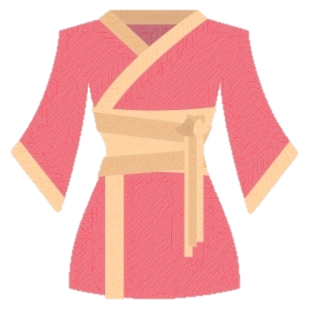 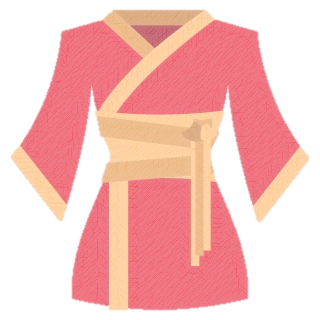 我
我
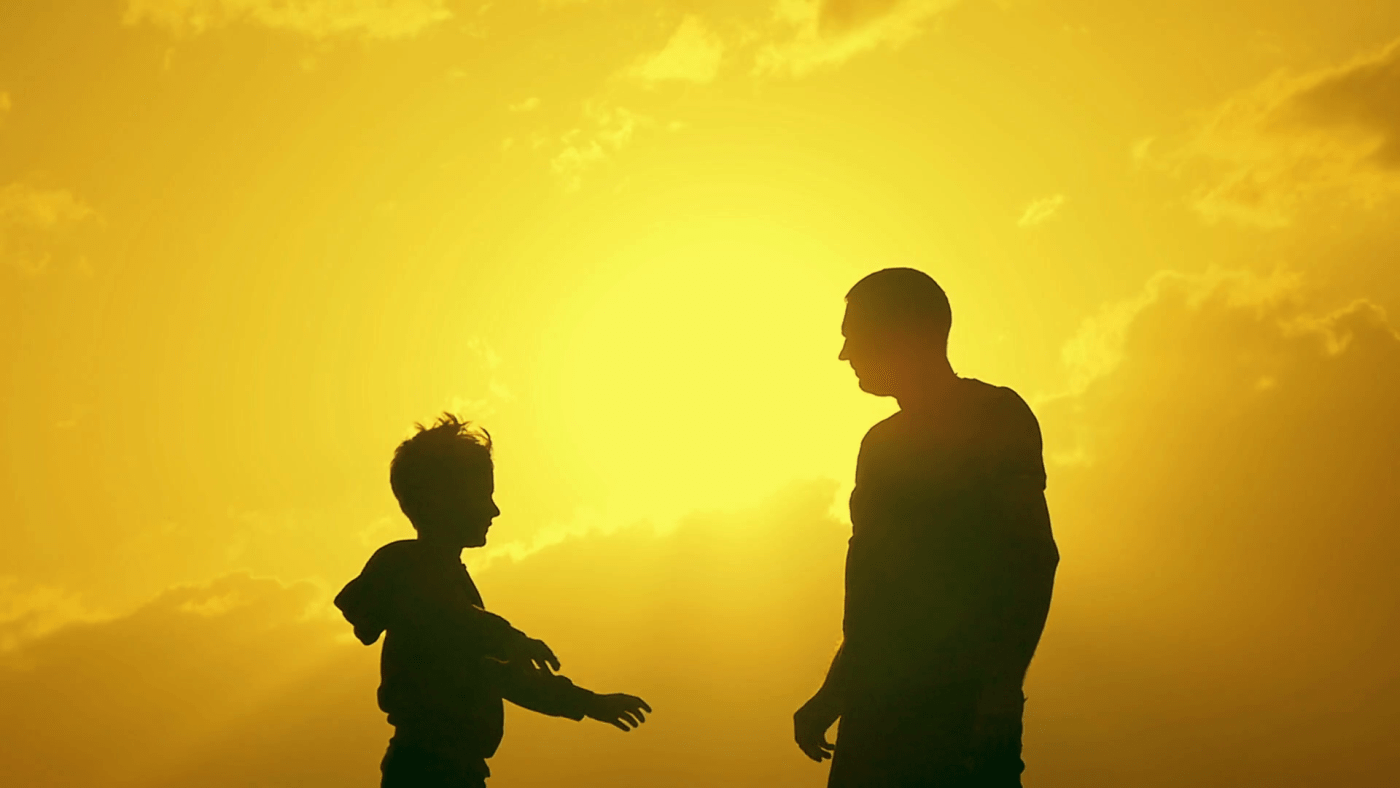 纯粹
的我
外面的人
里面的人
如何认识、体验基督的爱？
认识神无条件的爱
弗3:16求他按着他丰盛的荣耀，藉着他的灵，叫你们心里的力量刚强起来， 3:17 使基督因你们的信，住在你们心里，叫你们的爱心有根有基 (that Christ may dwell in your hearts through faith; that you, being rooted and grounded in love) ，3:18 能以和众圣徒一同明白基督的爱是何等长阔高深，3:19 并知道这爱是过于人所能测度的，便叫神一切所充满的，充满了你们。
林前2:9 如经上所记：神为爱他的人所预备的是眼睛未曾看见，耳朵未曾听见，人心也未曾想到的。2:10 只有神藉着圣灵向我们显明了，因为圣灵参透万事，就是神深奥的事也参透了。
罗12:1 所以弟兄们，我以神的慈悲劝你们，将身体献上，当作活祭，是圣洁的，是神所喜悦的；你们如此事奉乃是理所当然的。12:2 不要效法这个世界，只要心意更新而变化，叫你们察验何为神的善良、纯全、可喜悦的旨意。
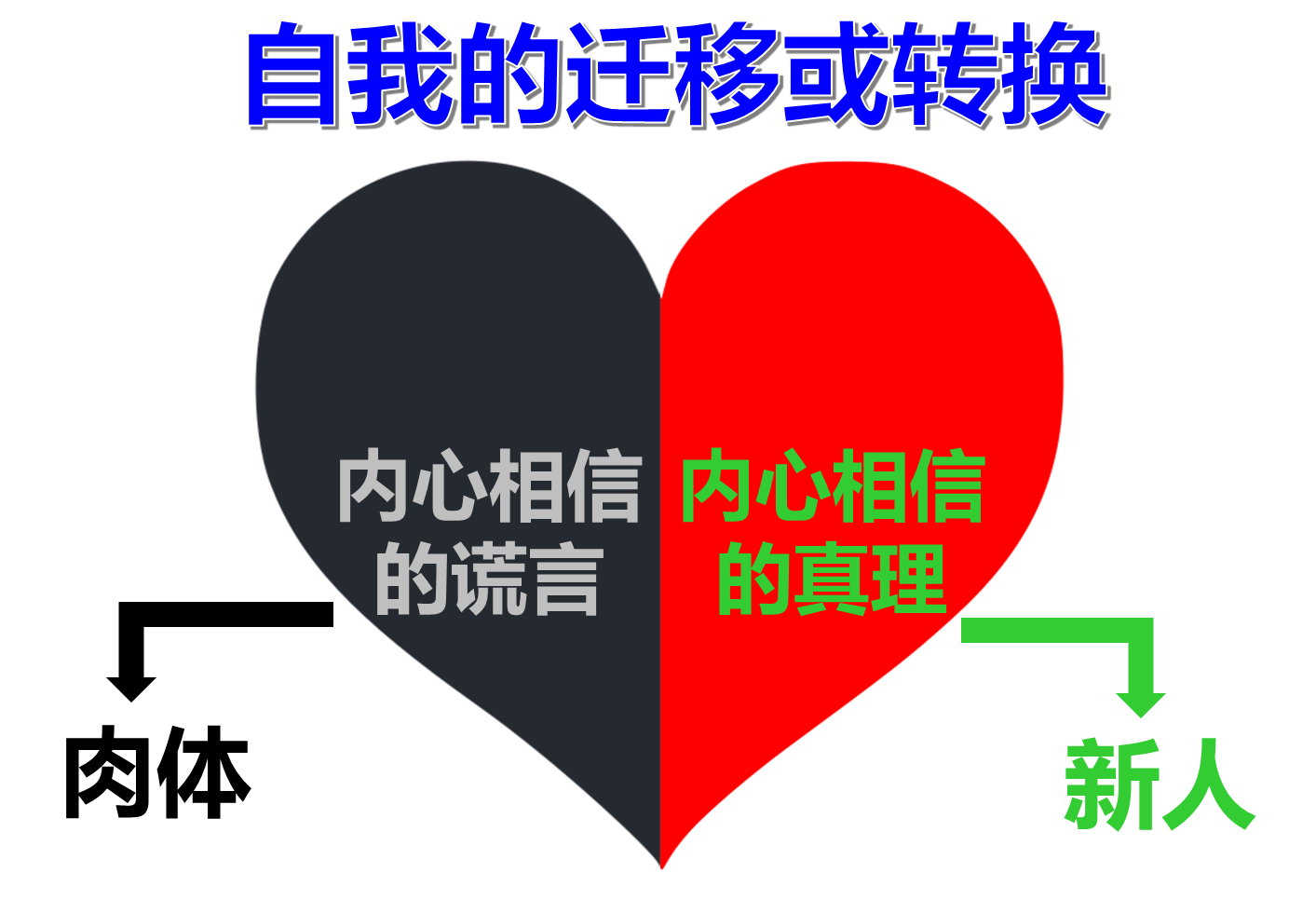 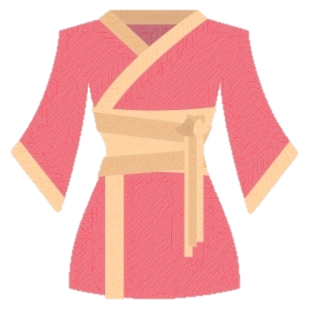 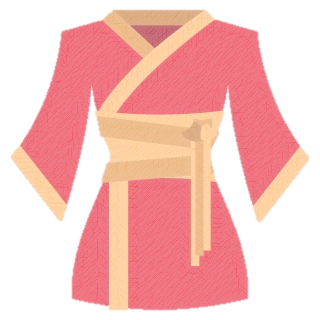 我
我
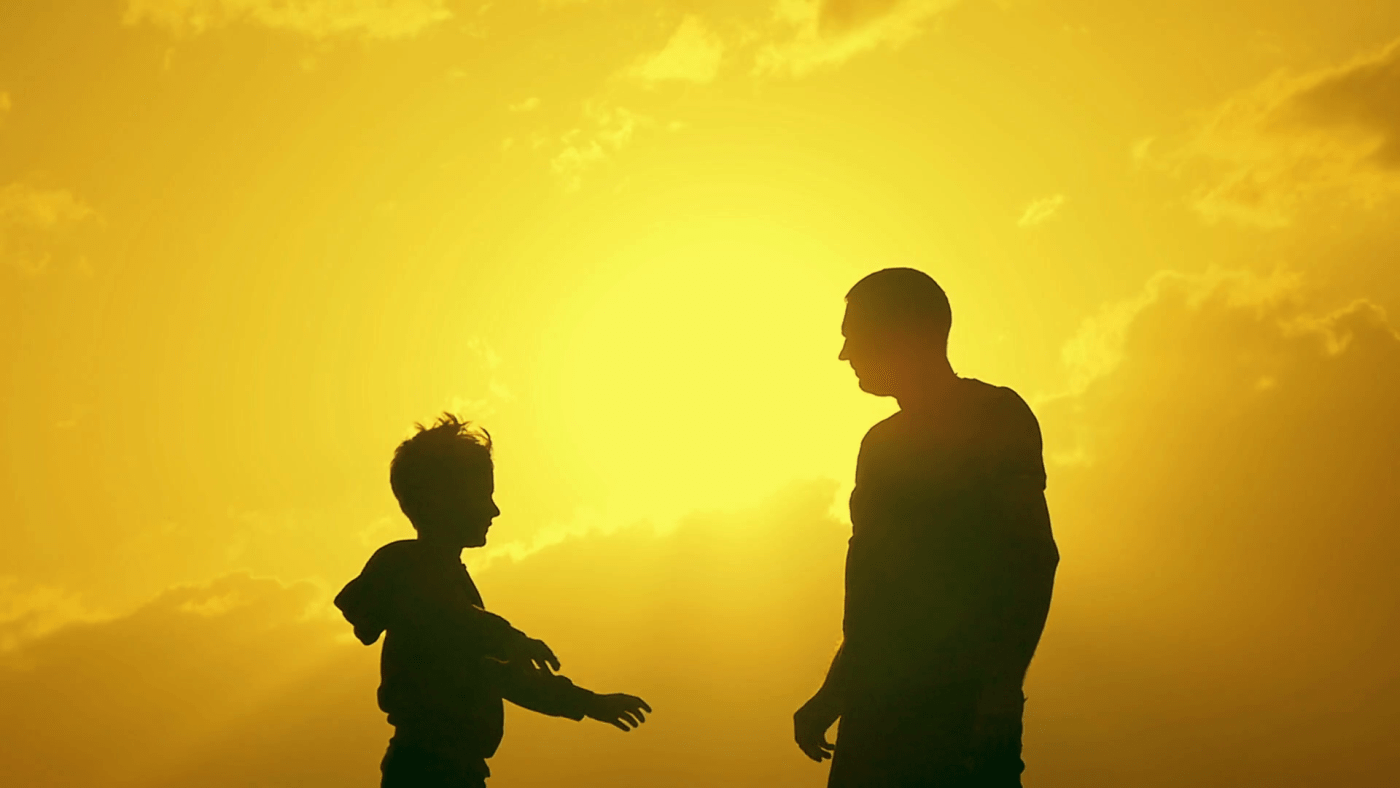 纯粹
的我
外面的人
里面的人
如何认识、体验基督的爱？
认识神无条件的爱
弗3:16求他按着他丰盛的荣耀，藉着他的灵，叫你们心里的力量刚强起来， 3:17 使基督因你们的信，住在你们心里，叫你们的爱心有根有基 (that Christ may dwell in your hearts through faith; that you, being rooted and grounded in love) ，3:18 能以和众圣徒一同明白基督的爱是何等长阔高深，3:19 并知道这爱是过于人所能测度的，便叫神一切所充满的，充满了你们。
申4:26 我今日呼天唤地向你们作见證，你们必在过约但河得为业的地上速速灭尽！你们不能在那地上长久，必尽行除灭。4:27 耶和华必使你们分散在万民中；在他所领你们到的万国里，你们剩下的人数稀少。4:28 在那里，你们必事奉人手所造的　神，就是用木石造成、不能看、不能听、不能吃、不能闻的　神。4:29 但你们在那里必寻求耶和华―你的　神。你尽心尽性寻求他的时候，就必寻见。4:30 日后你遭遇一切患难的时候，你必归回耶和华―你的　神，听从他的话。4:31 耶和华―你　神原是有怜悯的　神；他总不撇下你，不灭绝你，也不忘记他起誓与你列祖所立的约。
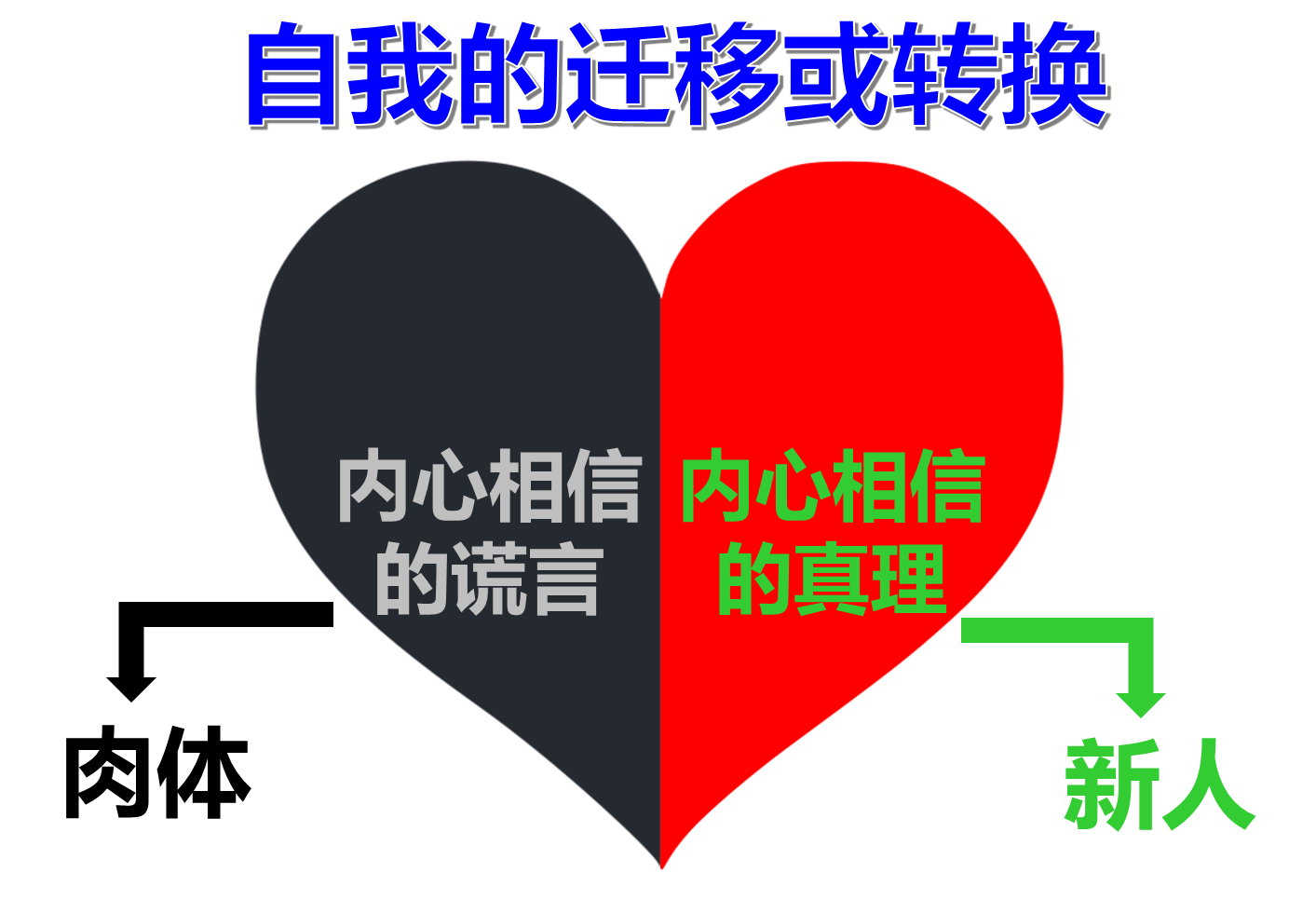 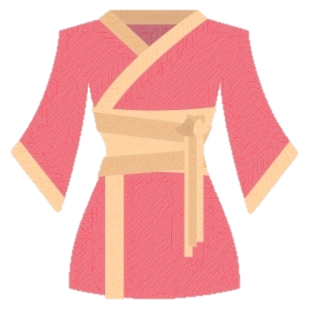 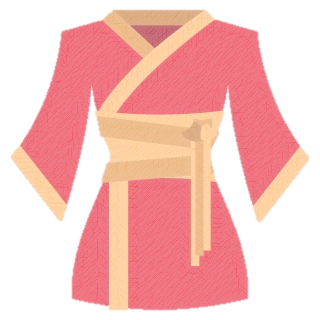 我
我
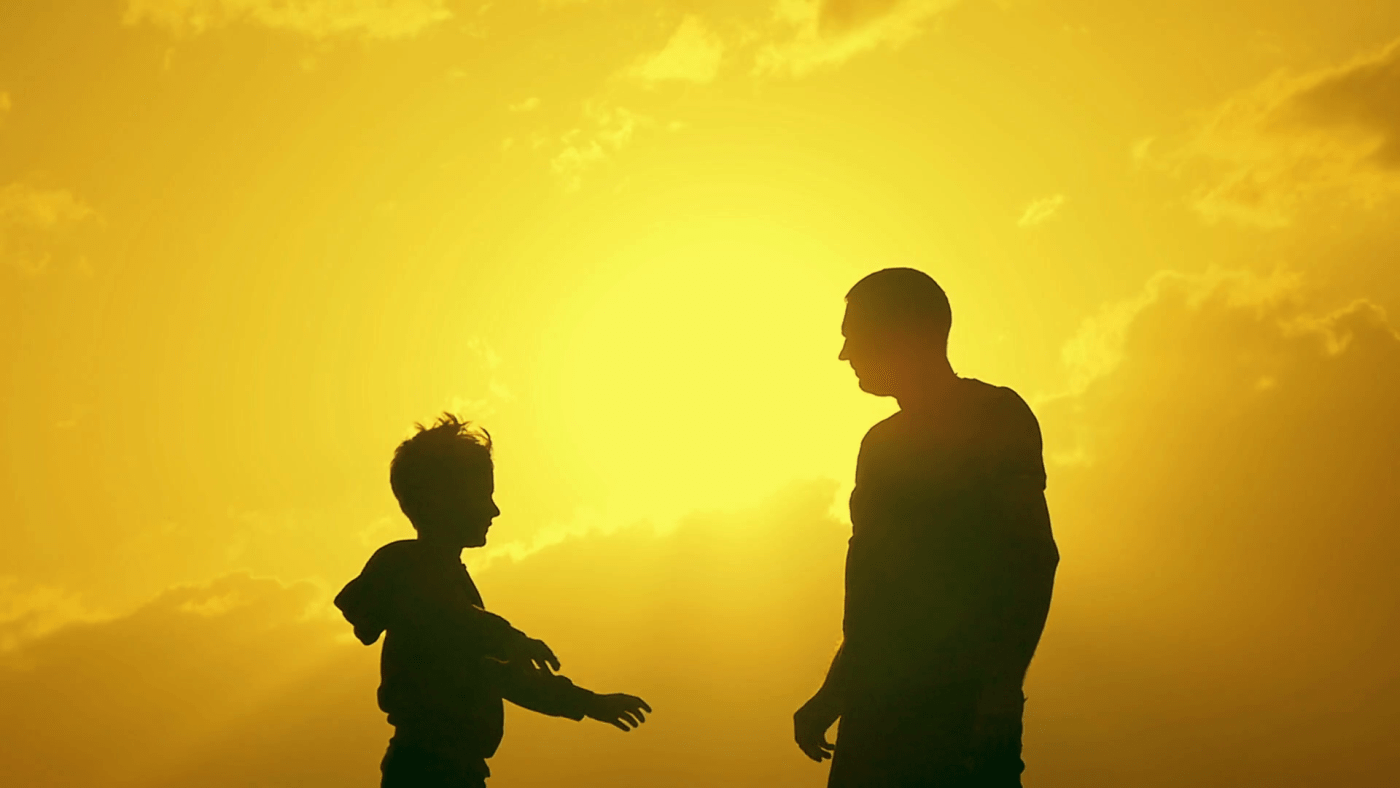 纯粹
的我
外面的人
里面的人
如何认识、体验基督的爱？
认识神无条件的爱
弗3:16求他按着他丰盛的荣耀，藉着他的灵，叫你们心里的力量刚强起来， 3:17 使基督因你们的信，住在你们心里，叫你们的爱心有根有基 (that Christ may dwell in your hearts through faith; that you, being rooted and grounded in love) ，3:18 能以和众圣徒一同明白基督的爱是何等长阔高深，3:19 并知道这爱是过于人所能测度的，便叫神一切所充满的，充满了你们。
路11:5 耶稣又说：你们中间谁有一个朋友半夜到他那里去，说：朋友！请借给我叁个饼；11:6 因为我有一个朋友行路，来到我这里，我没有甚么给他摆上。11:7 那人在里面回答说：不要搅扰我，门已经关闭，孩子们也同我在床上了，我不能起来给你。11:8 我告诉你们，虽不因他是朋友起来给他，但因他情词迫切的直求，就必起来照他所需用的给他。11:9 我又告诉你们，你们祈求，就给你们；寻找，就寻见；叩门，就给你们开门。
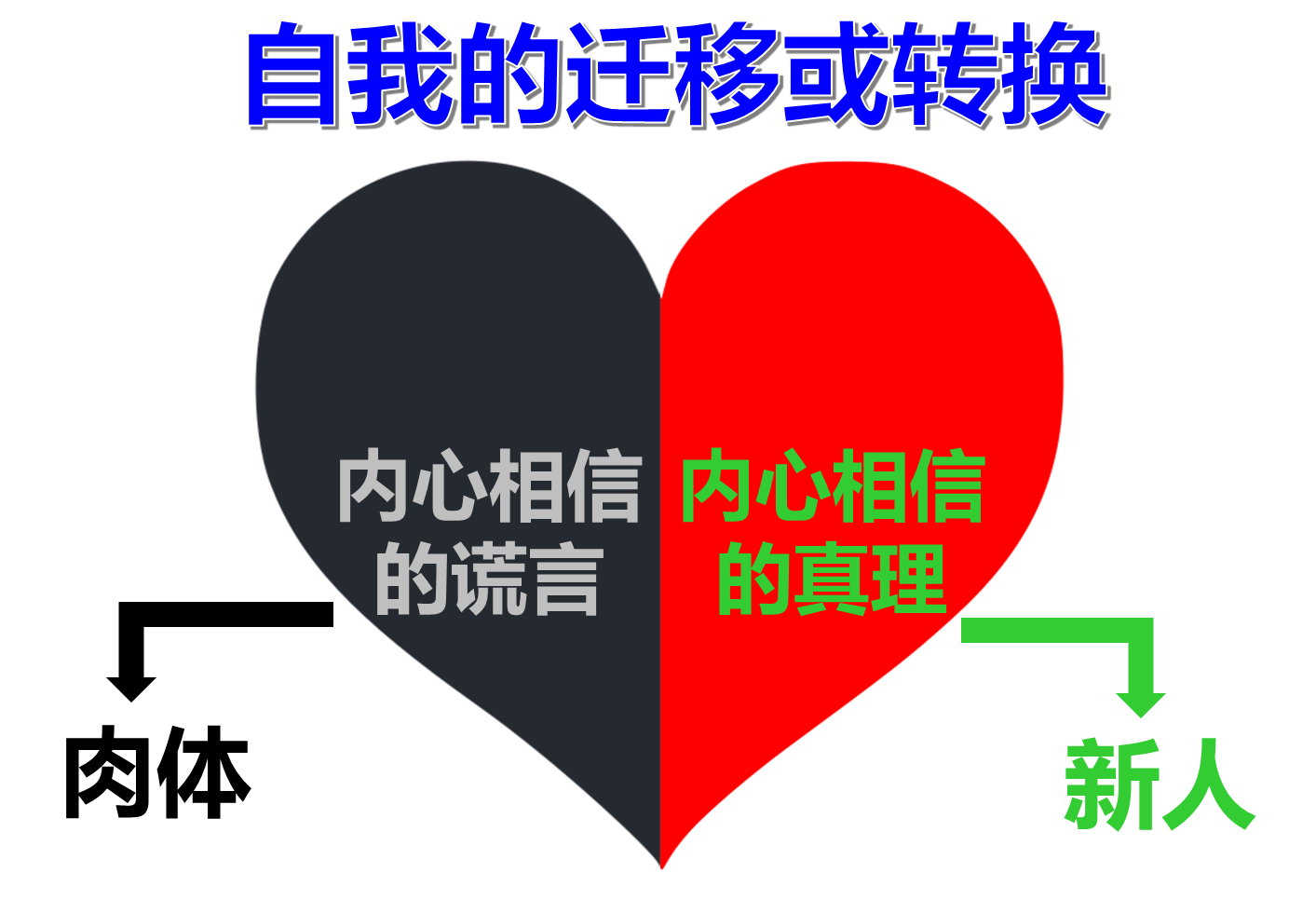 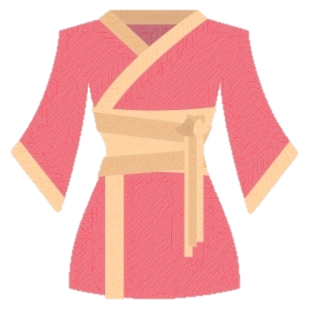 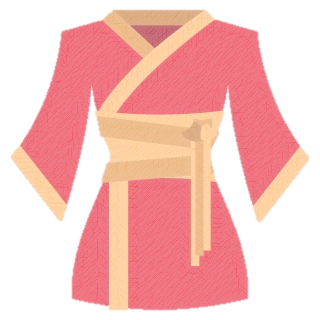 我
我
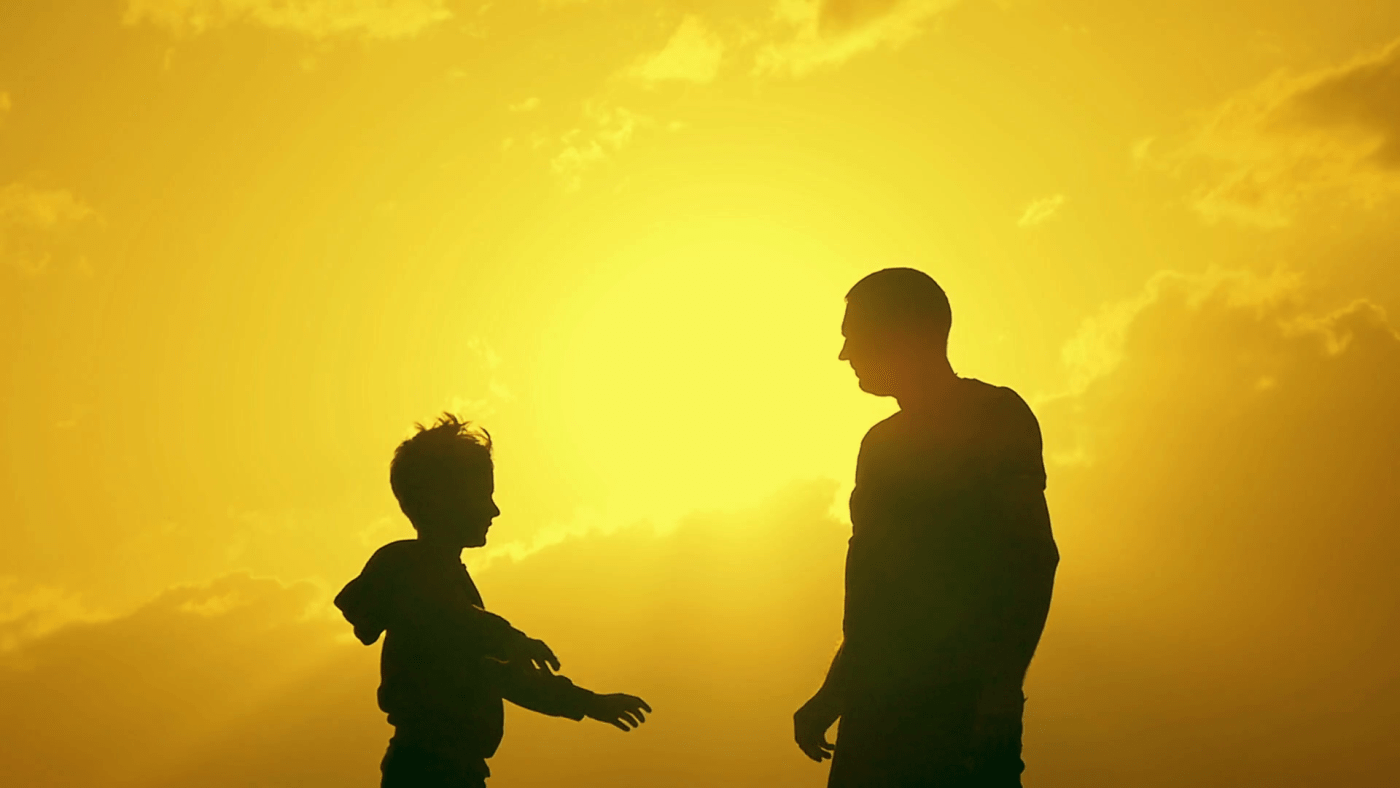 纯粹
的我
外面的人
里面的人